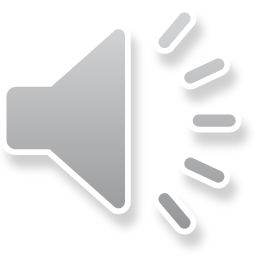 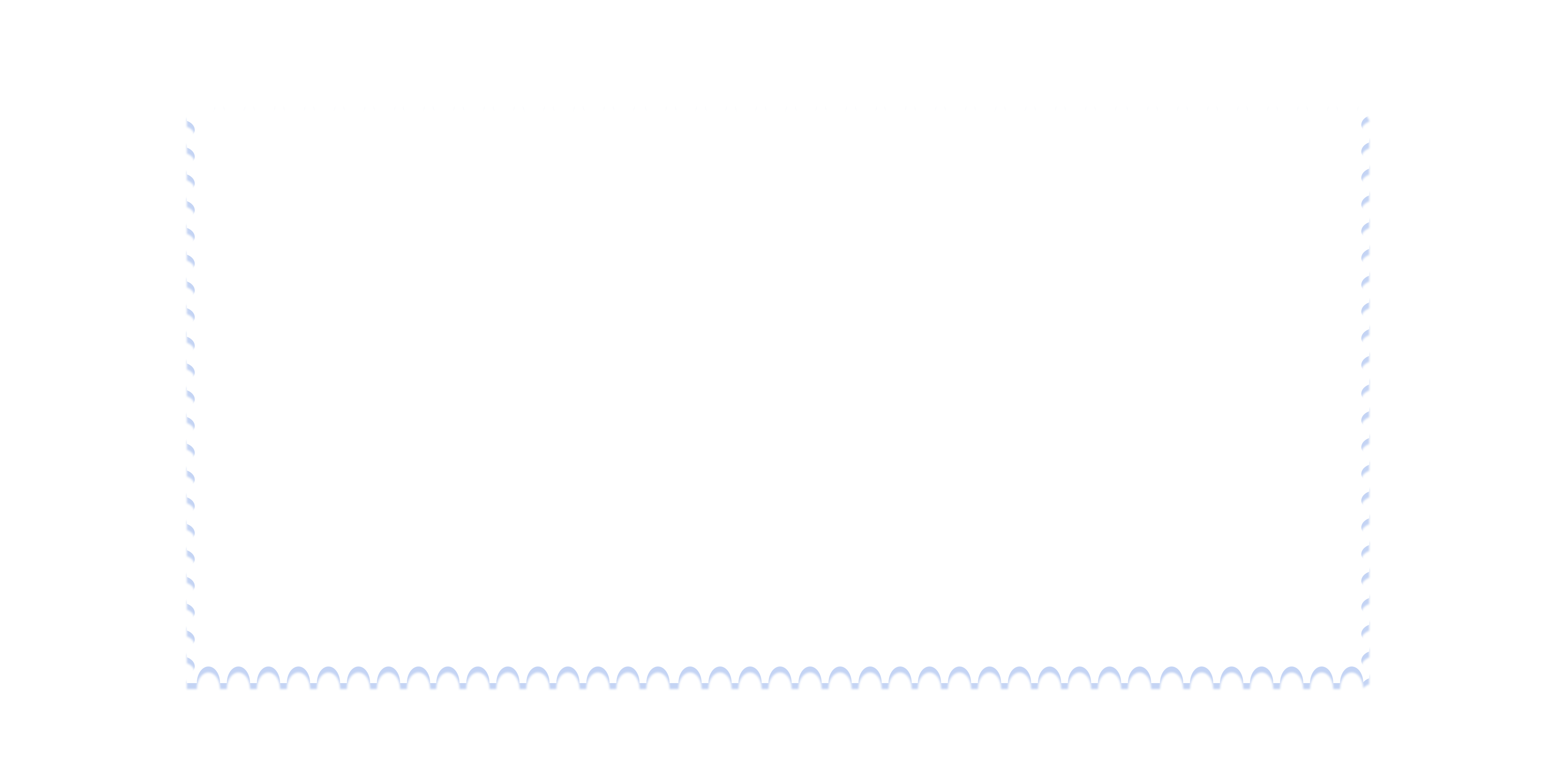 依法科学精准做好新冠肺炎疫情防控工作
中小学校
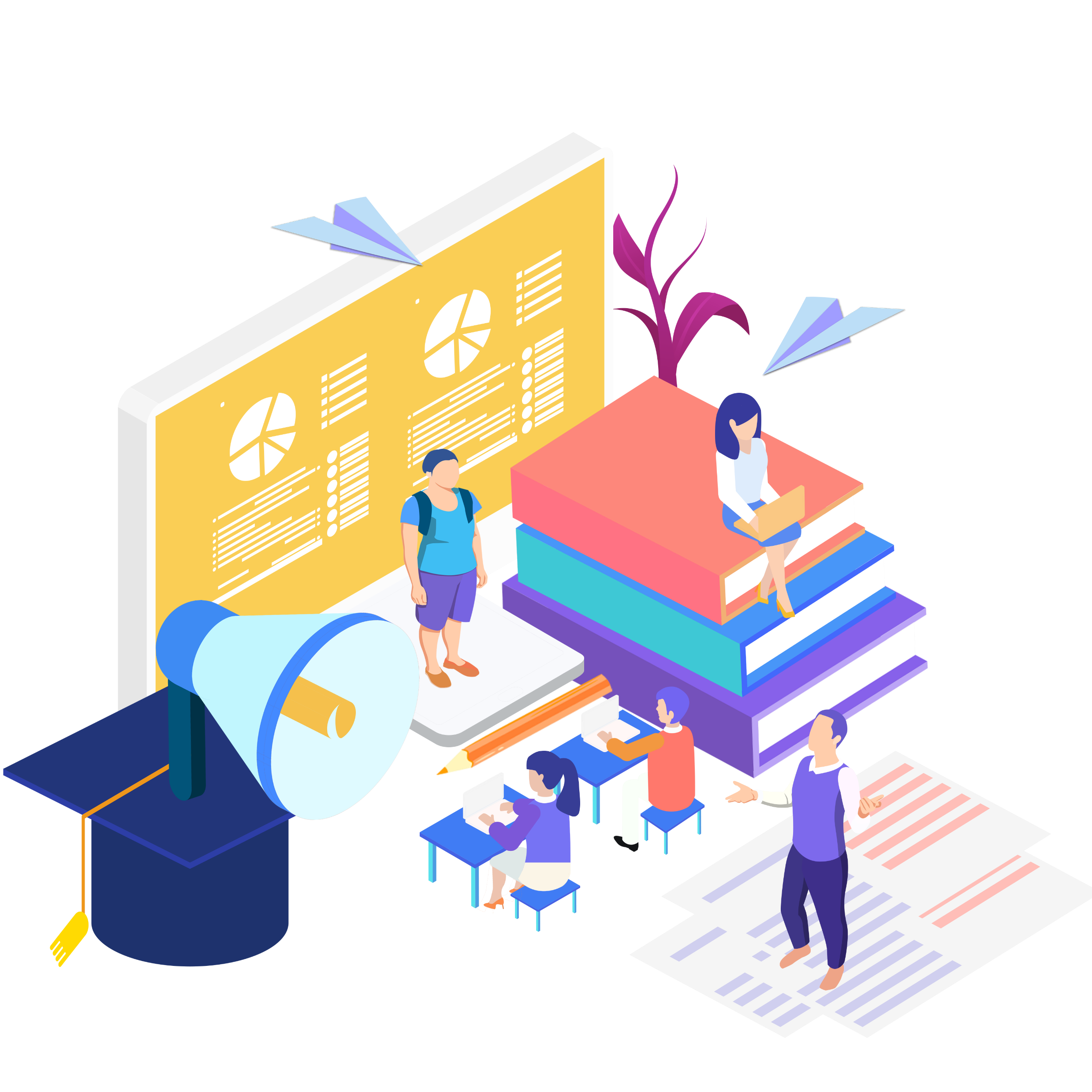 Corona Virus Disease 2019
新冠肺炎防控技术方案
积极防护
保护自己
戴口罩
勤洗手
新型冠状病毒肺炎简称“新冠肺炎”
是指2019新型冠状病毒感染导致的肺炎。
现已证实为2019新型冠状病毒感染引起的急性呼吸道传染病
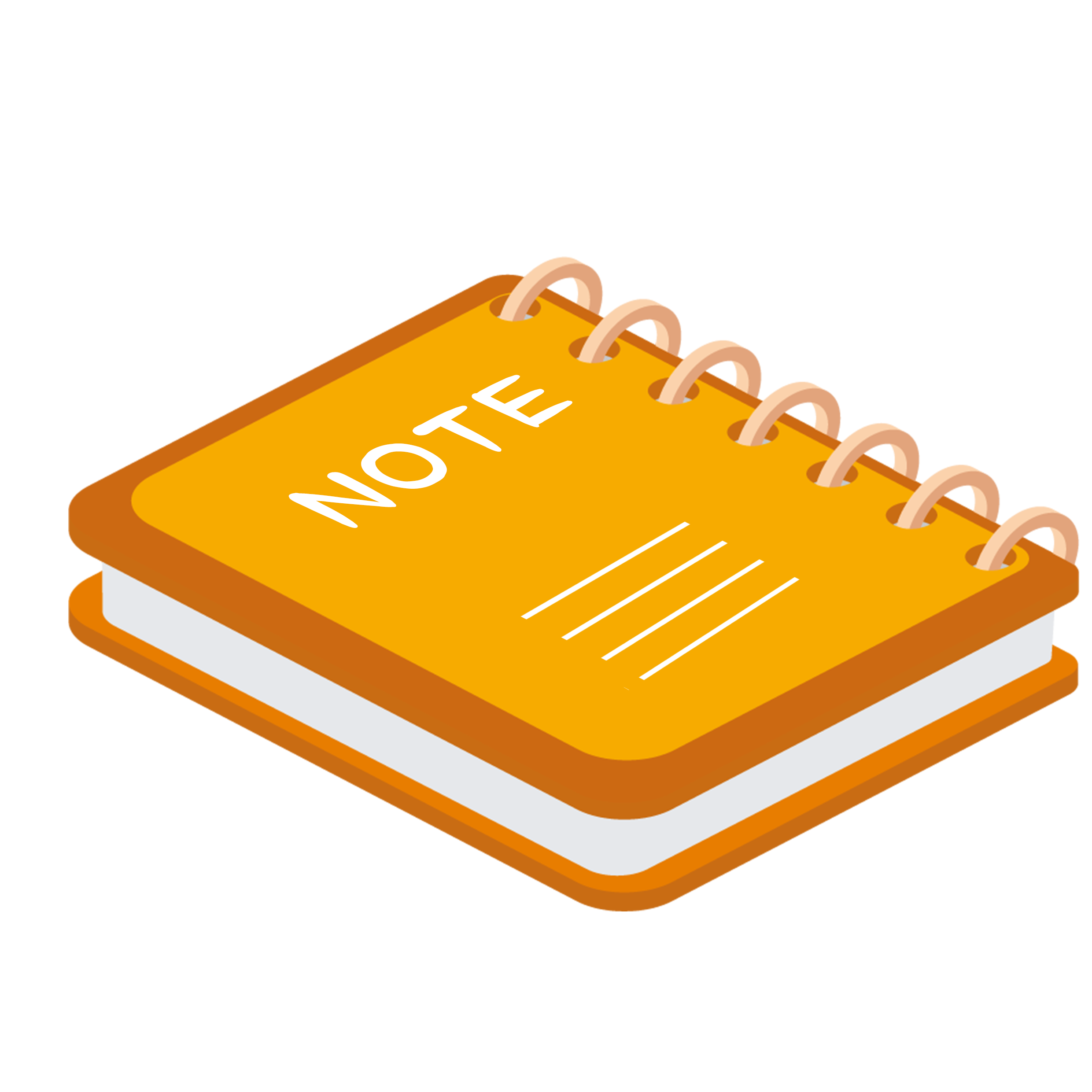 Corona Virus Disease 2019
CONTENTS
目录
出现疑似感染症状应对处置
中小学校开学前
中小学校开学后
三
二
一
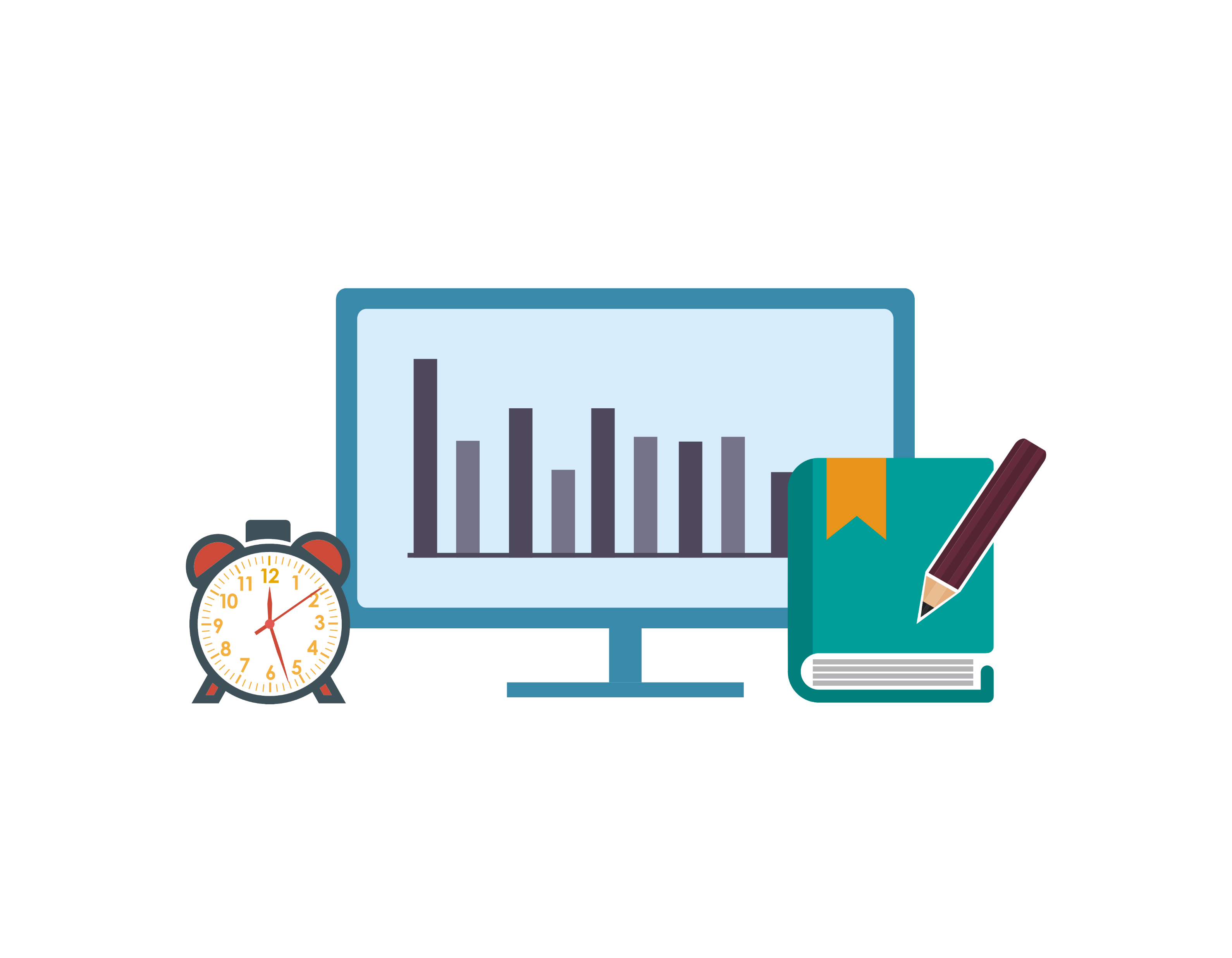 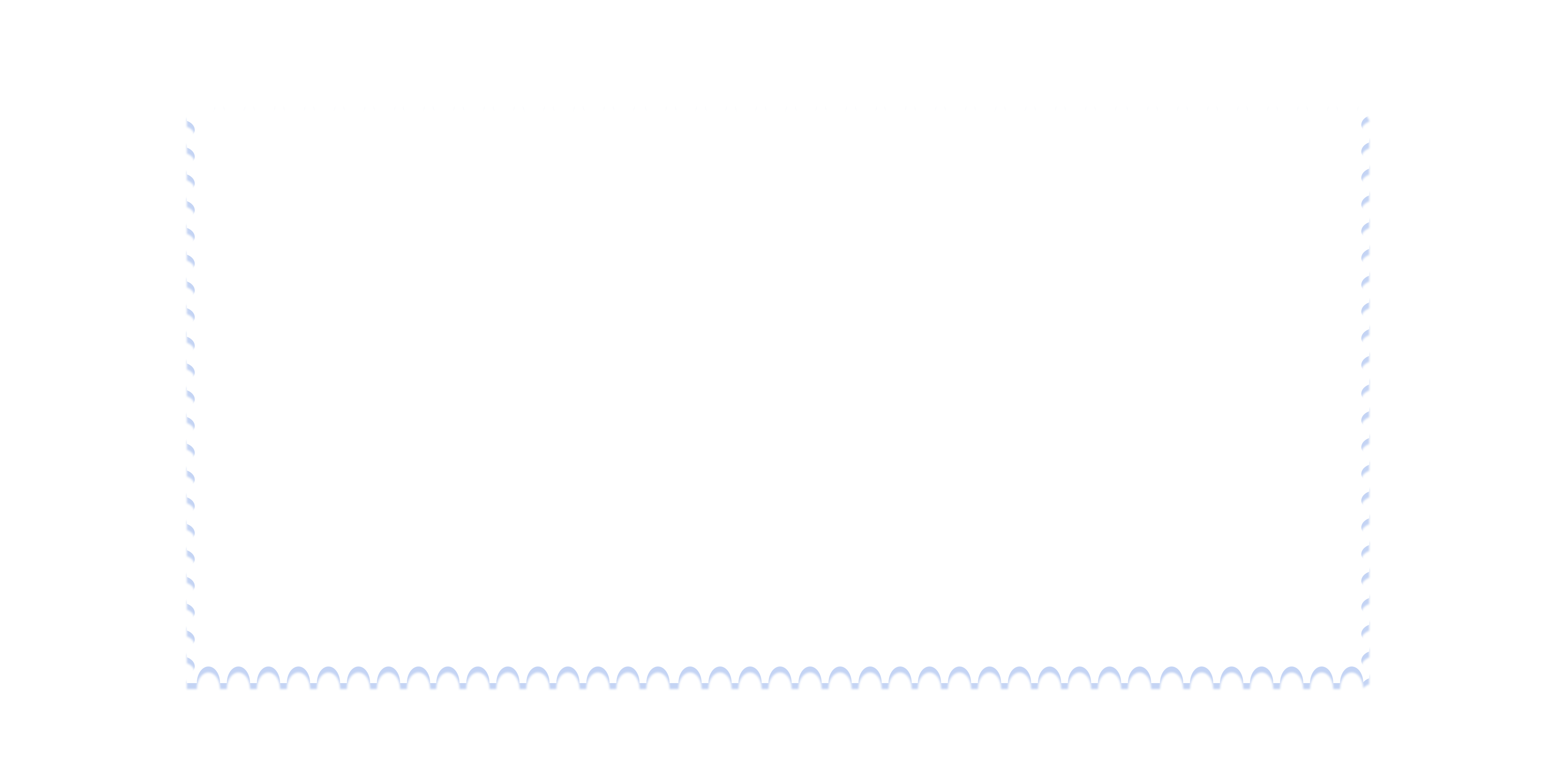 Corona Virus Disease 2019
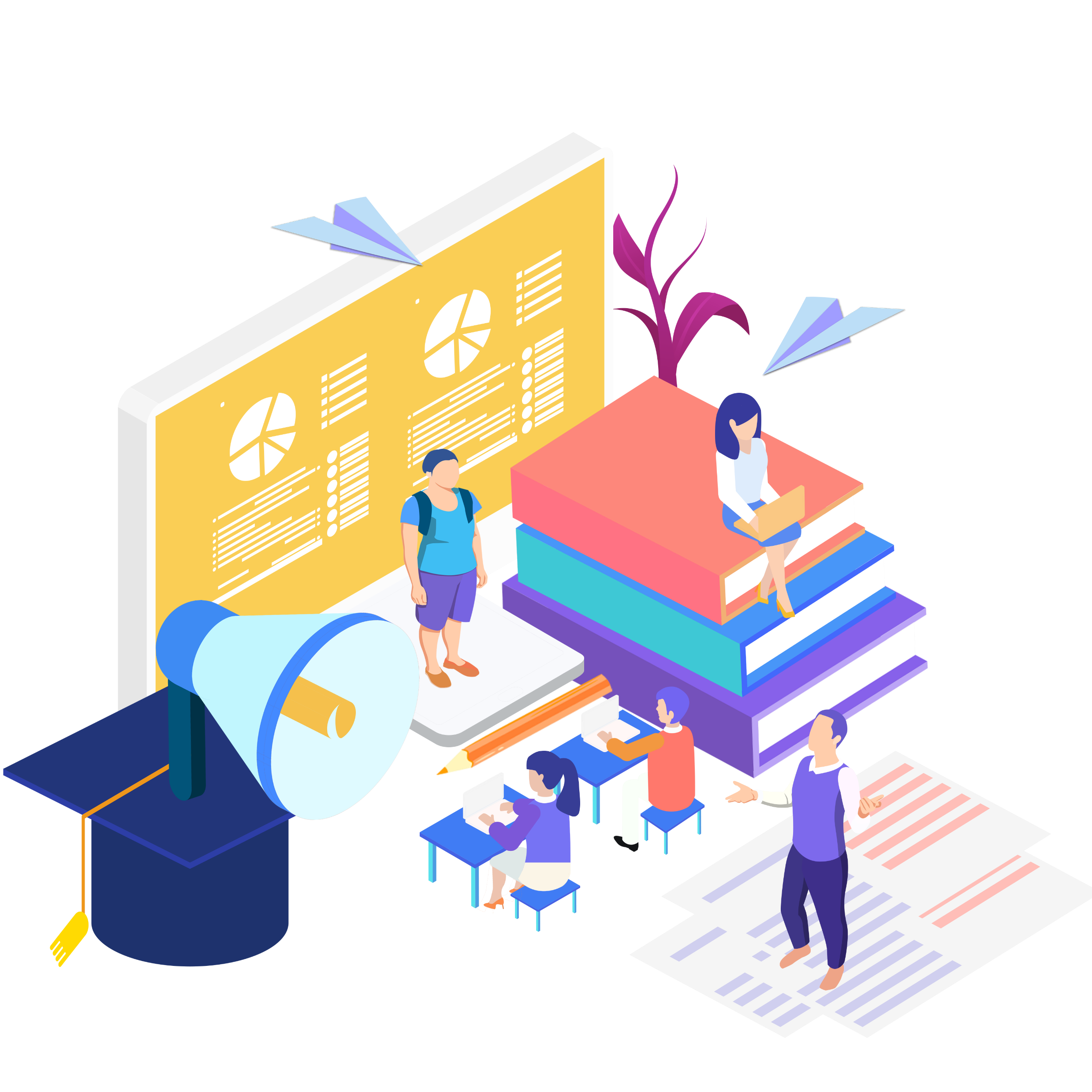 第一部分
中小学校开学前
中小学校开学前
一
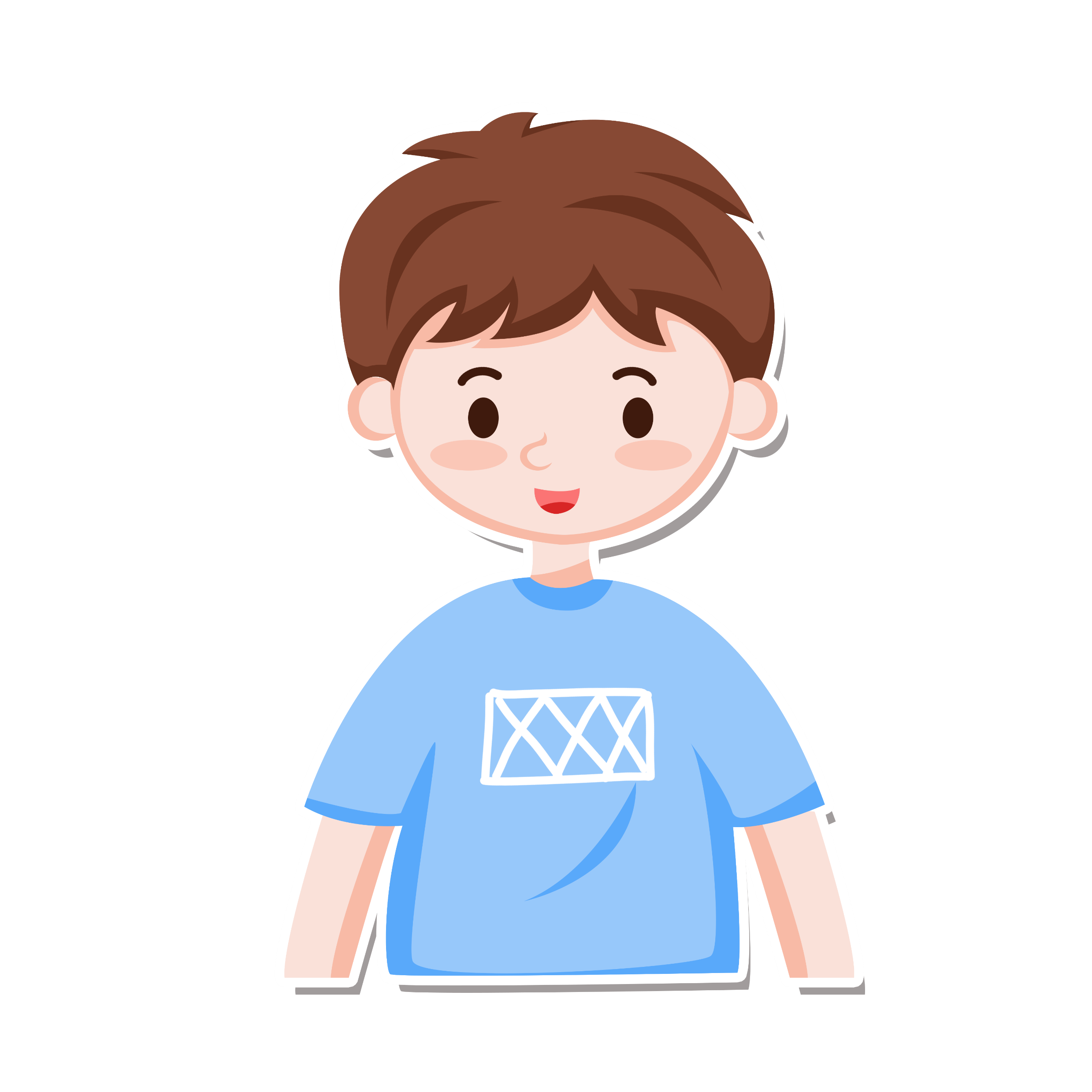 学校每日掌握教职员工及学生健康情况
实行“日报告”
“零报告”制度
并向主管部门报告
勤洗手
积极防护
戴口罩
保护自己
中小学校开学前
一
学校对全体教职员工开展防控制度
开展个人防护与消毒
开展知识和技能培训
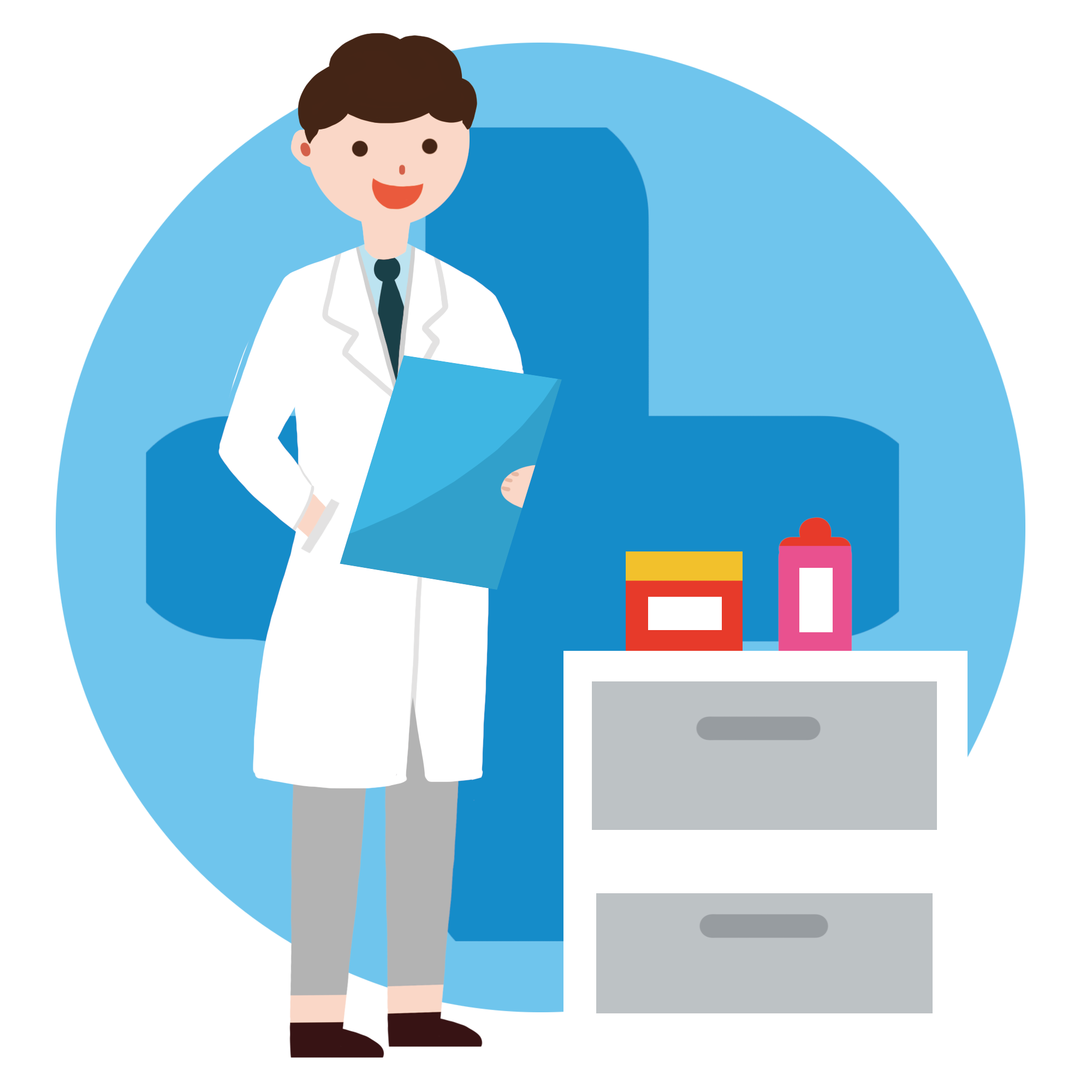 01
02
03
勤洗手
积极防护
戴口罩
保护自己
中小学校开学前
一
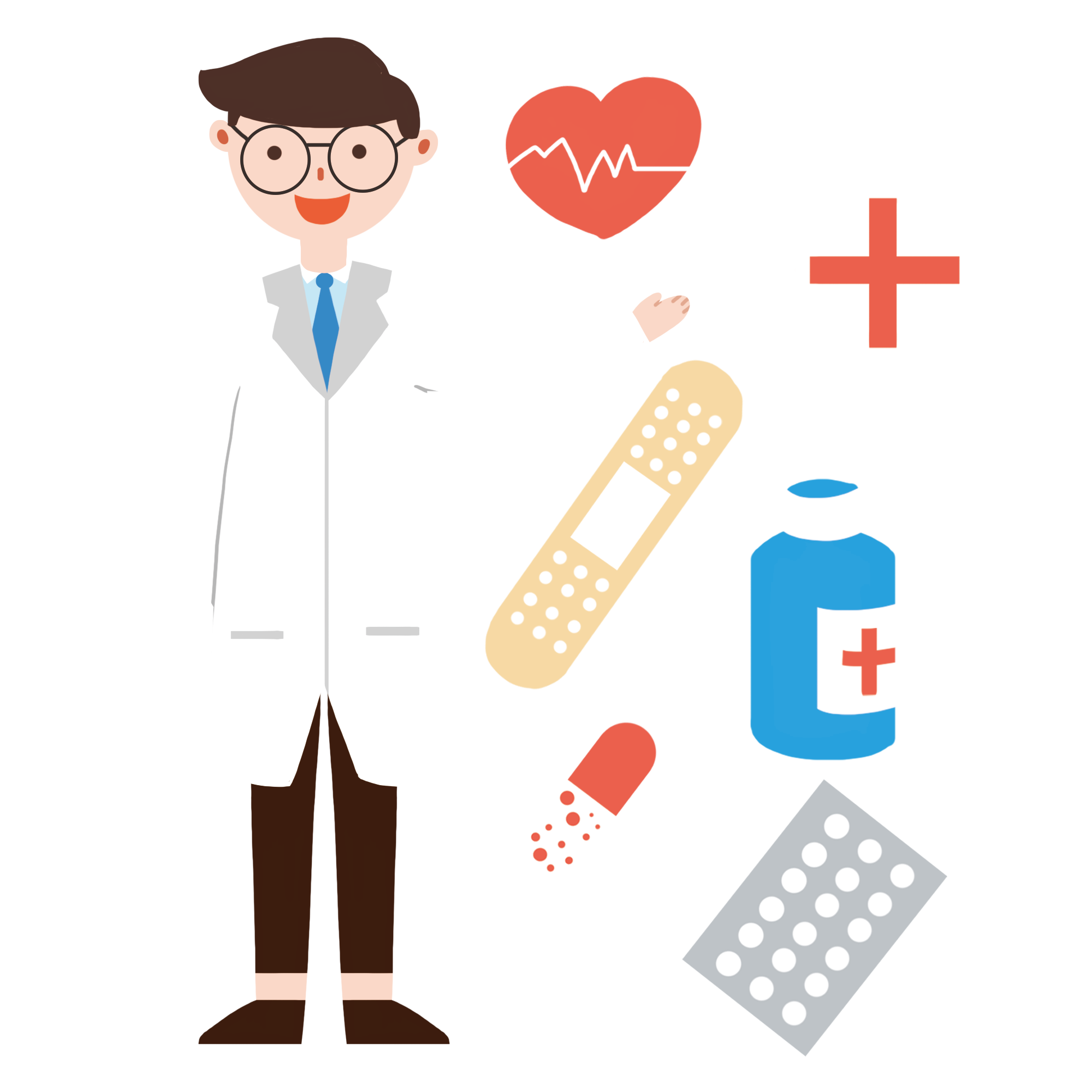 开学前对学校进行彻底清洁
对物体表面进行预防性消毒处理
教室需要开窗通风
勤洗手
积极防护
戴口罩
保护自己
中小学校开学前
一
所有外出或外地的教职员工和
学生返回居住地后应当居家
隔离14天后方可返校
01
02
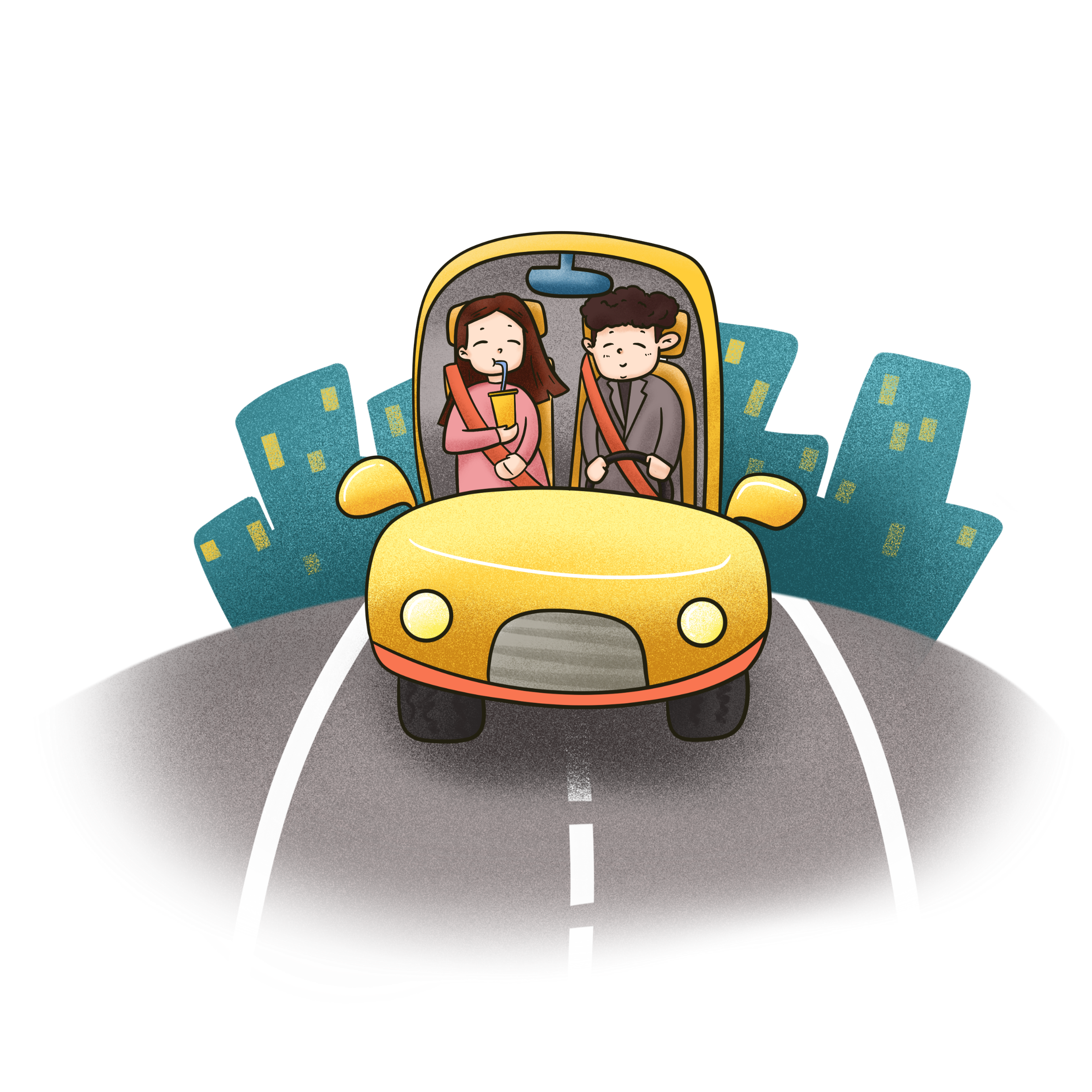 勤洗手
积极防护
戴口罩
保护自己
中小学校开学前
一
做好
洗手液、手消毒剂、口罩、手套、消毒剂
等防控物资的储备。
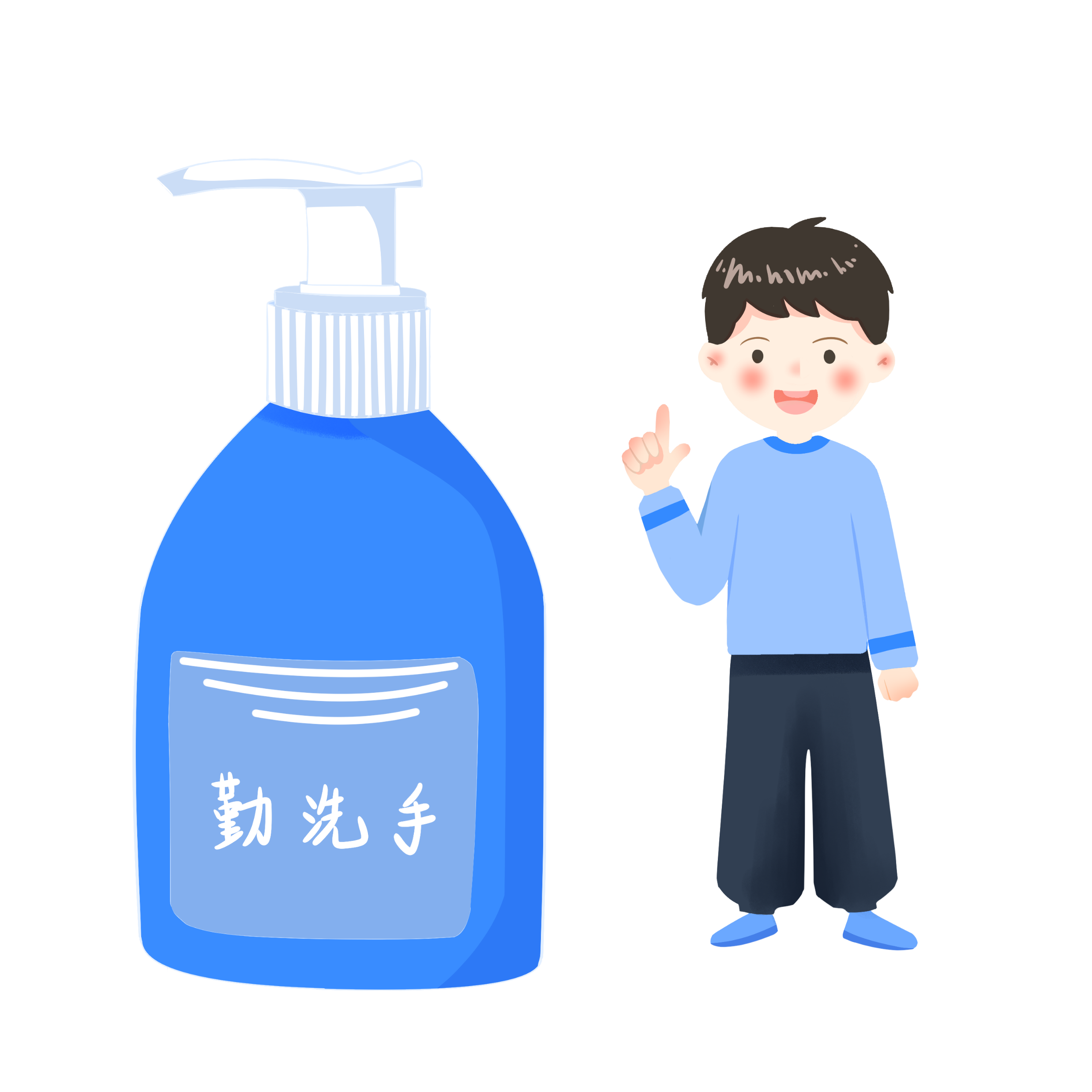 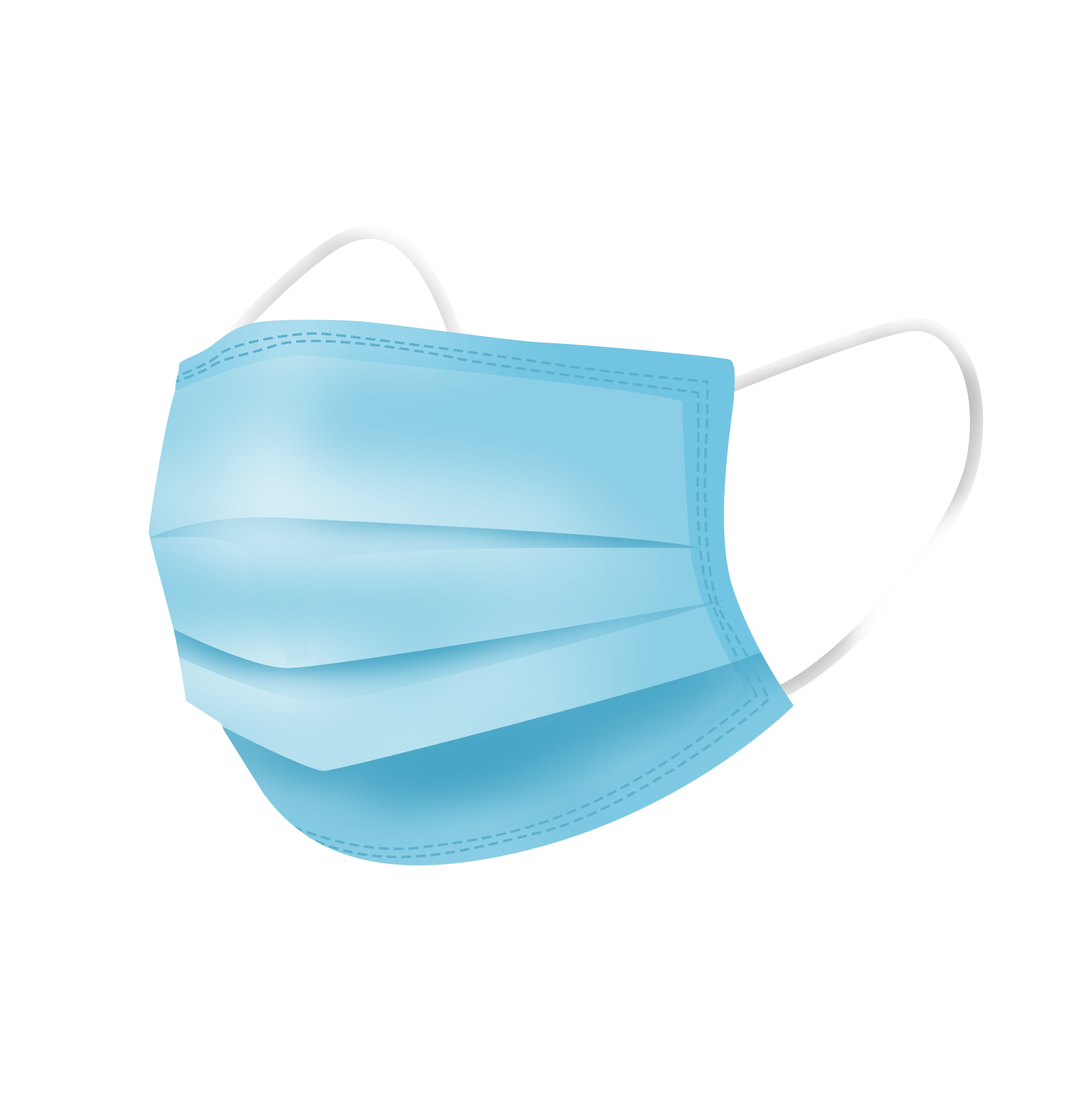 勤洗手
积极防护
戴口罩
保护自己
中小学校开学前
一
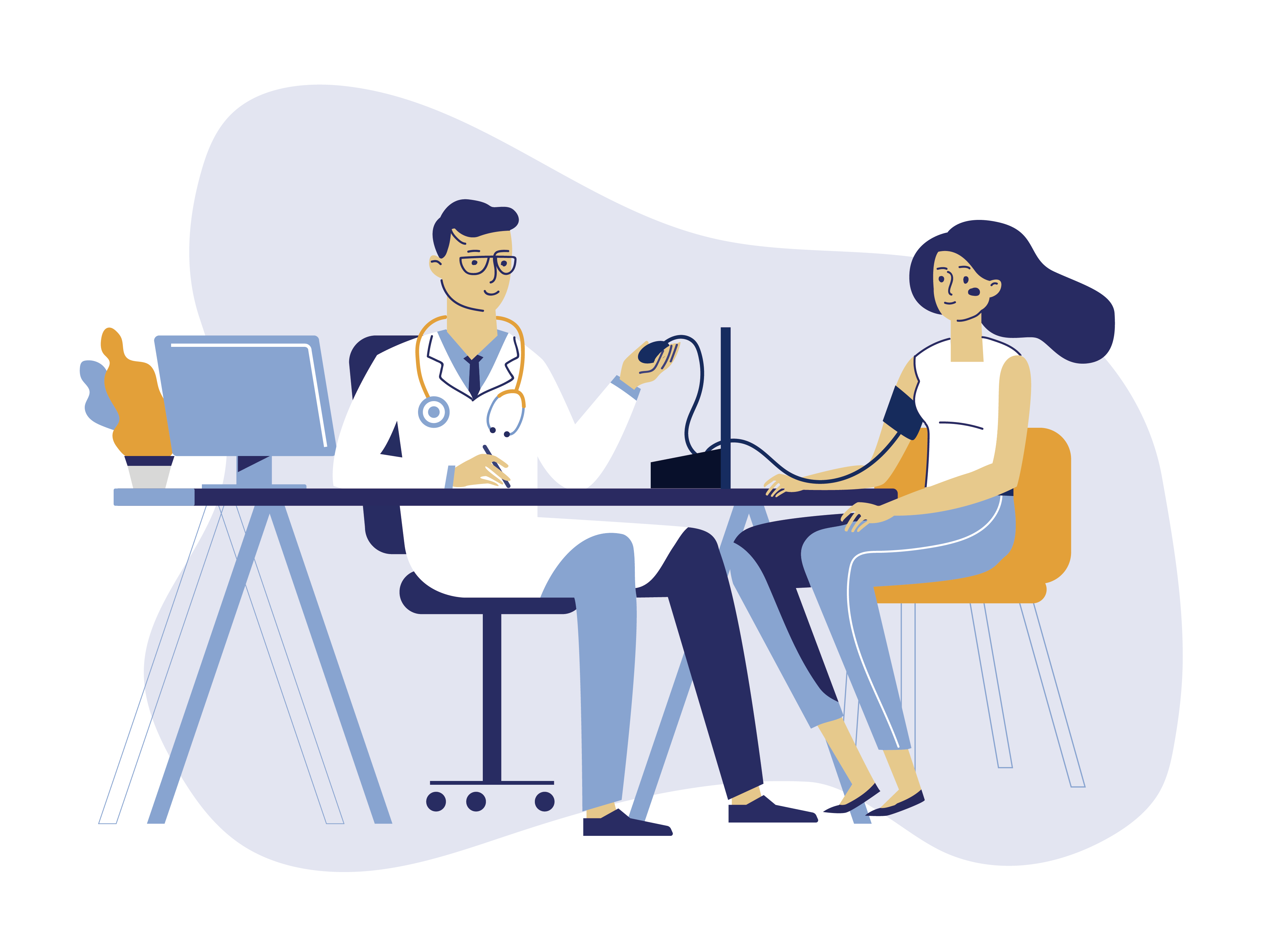 设立（临时）隔离室
位置需要相对独立
发现有人员出现发热等症状时
     立即进行暂时隔离
勤洗手
积极防护
戴口罩
保护自己
中小学校开学前
一
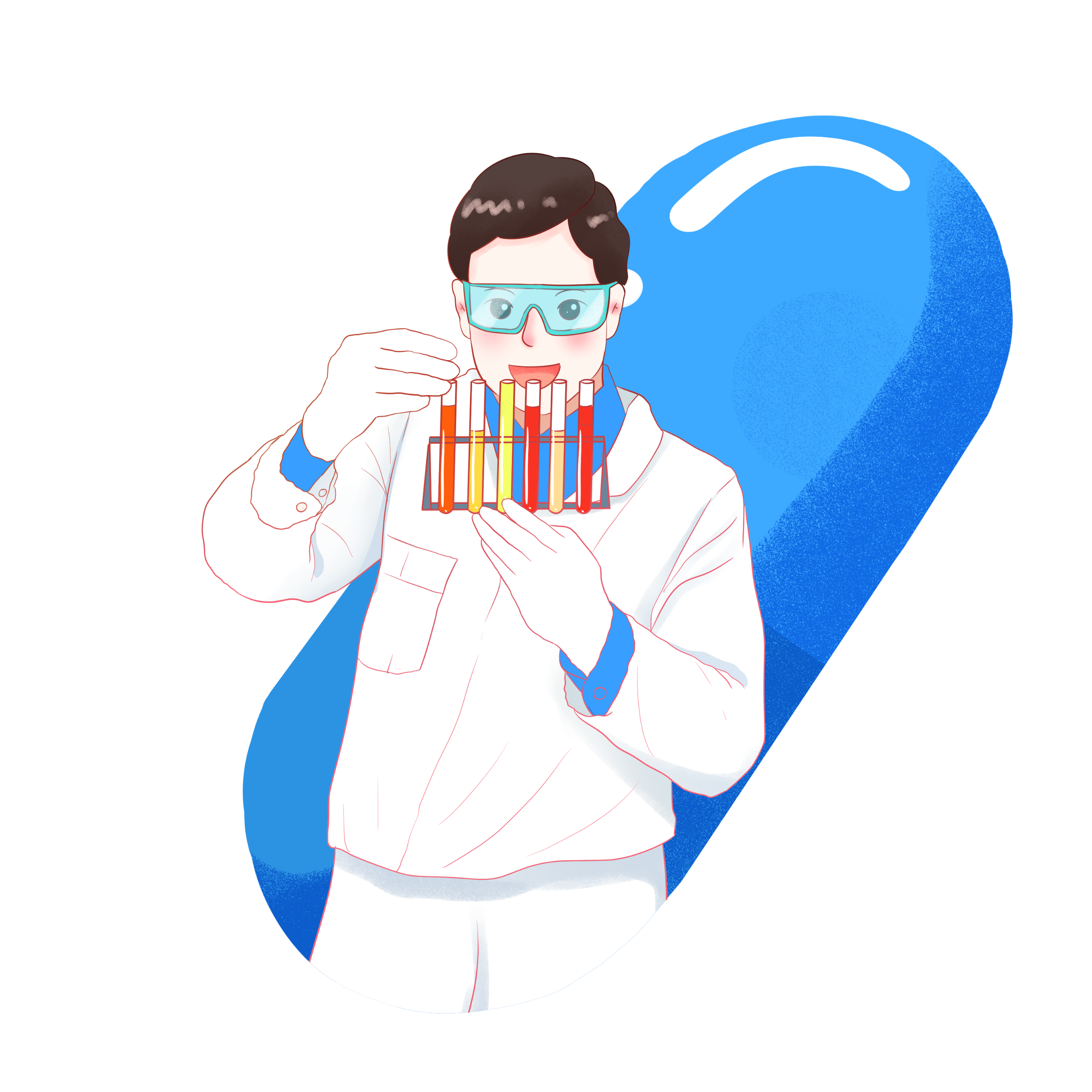 制定疫情防控应急预案
制度明确，责任到人
要进行培训、演练
校长是本单位疫情防控第一责任人
01
02
03
04
勤洗手
积极防护
戴口罩
保护自己
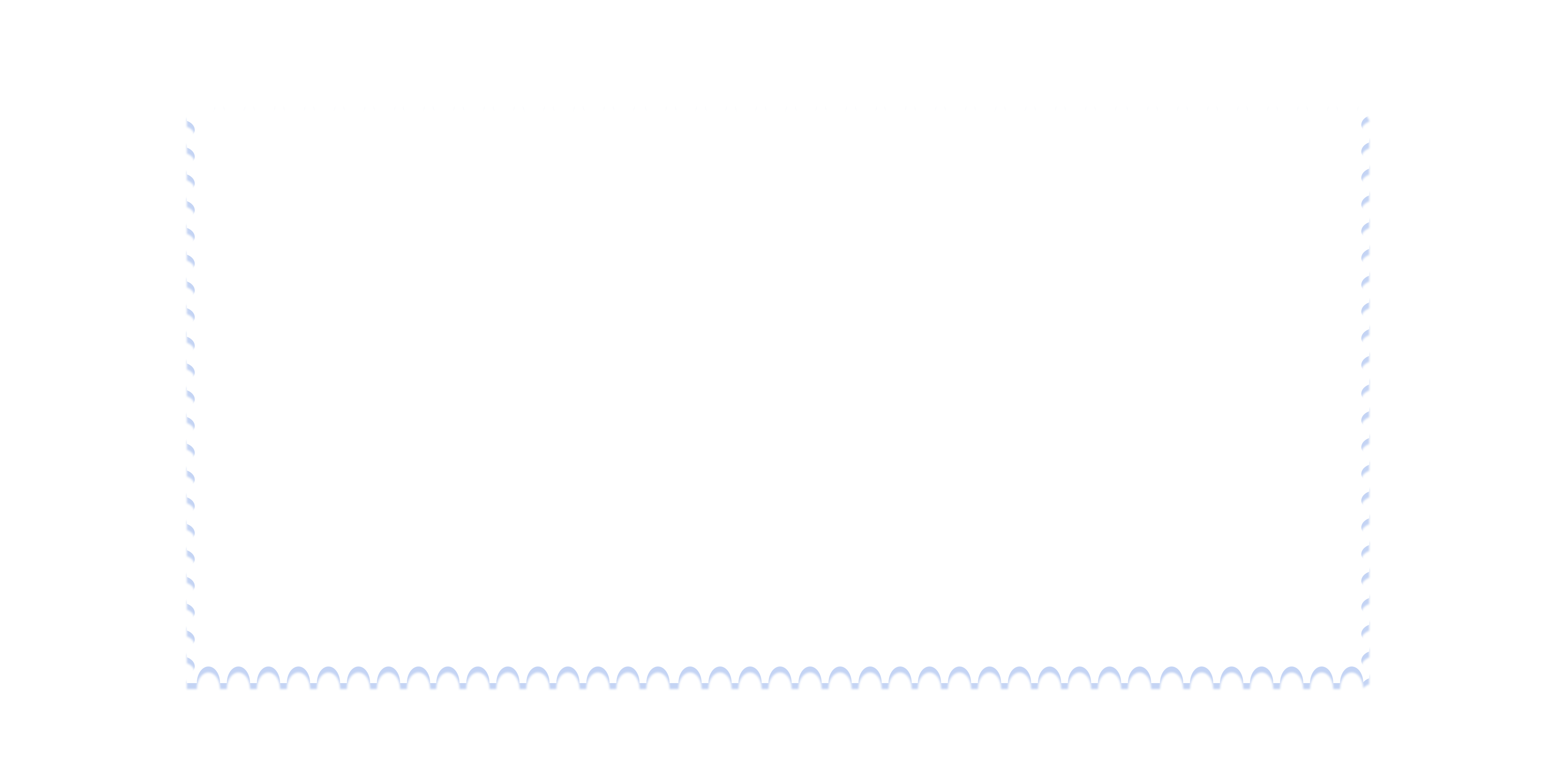 Corona Virus Disease 2019
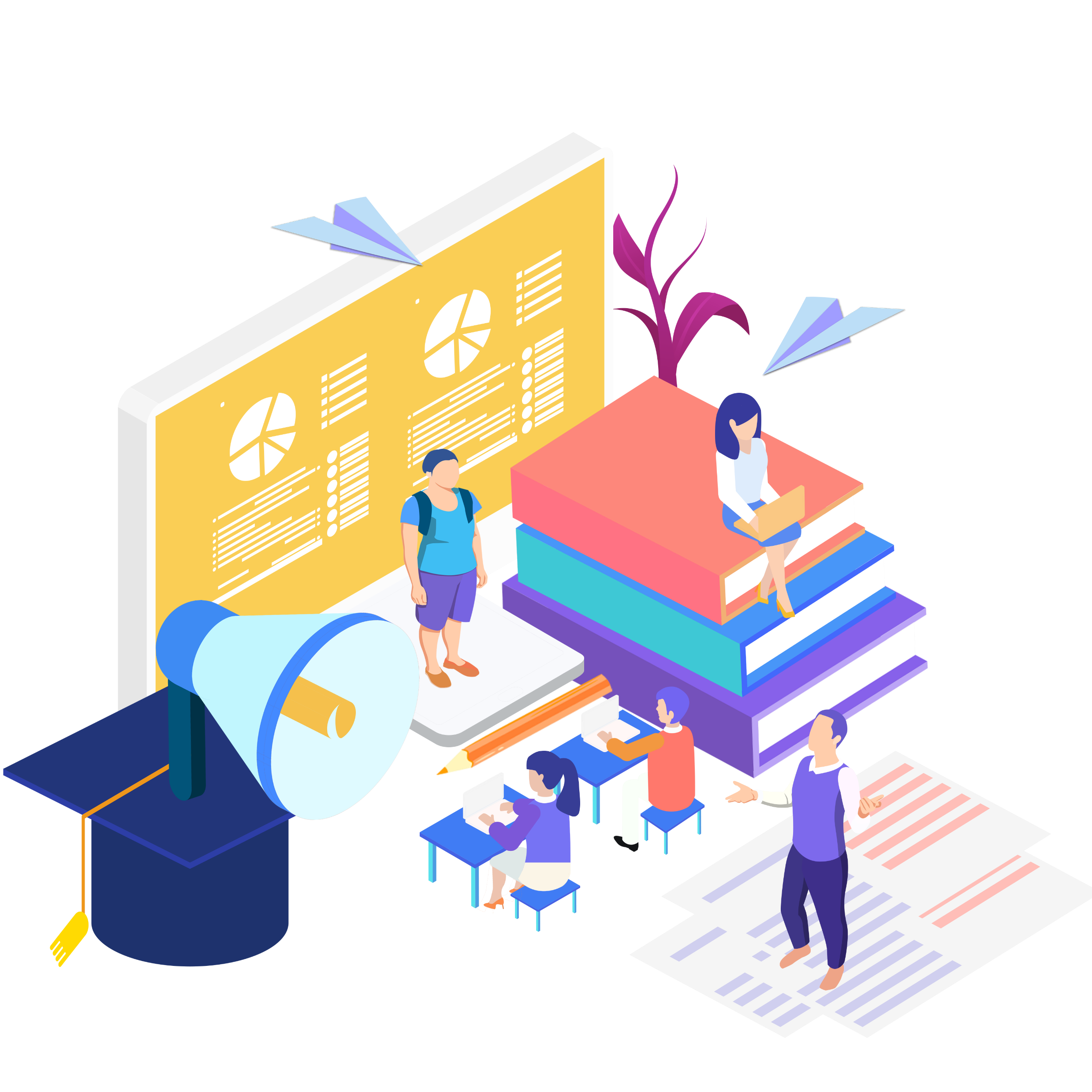 第二部分
中小学校开学后
中小学校开学后
二
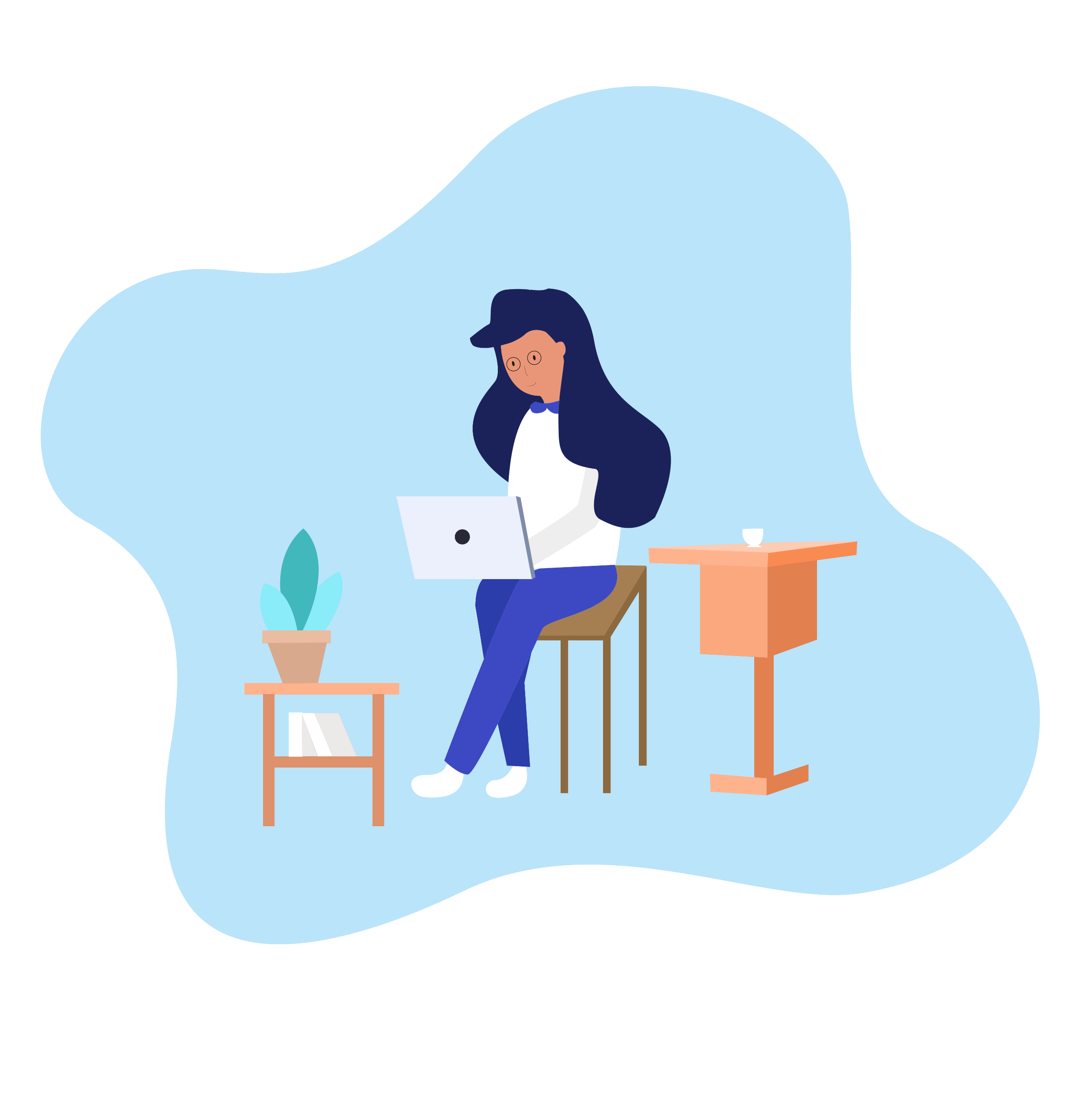 每日掌握教职员工及学生健康情况
加强对学生及教职员工的晨、午检工作
实行“日报告”、“零报告”制度
及时向主管部门报告。
勤洗手
积极防护
戴口罩
保护自己
中小学校开学后
二
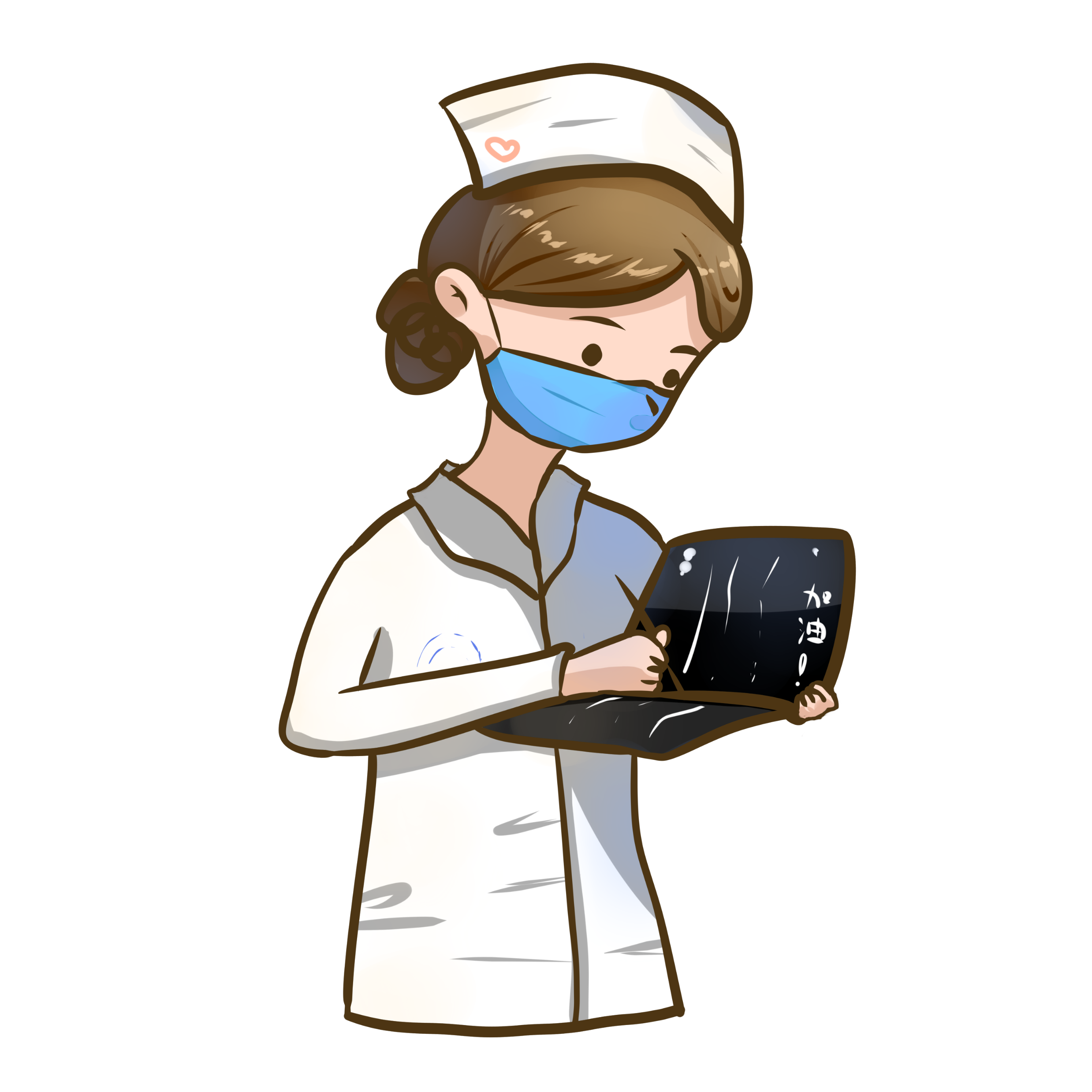 妥善保管消毒剂，标识明确。
避免误食或灼伤。
实施消毒处理时，操作人员应当采取有效防护措施。
勤洗手
积极防护
戴口罩
保护自己
中小学校开学后
二
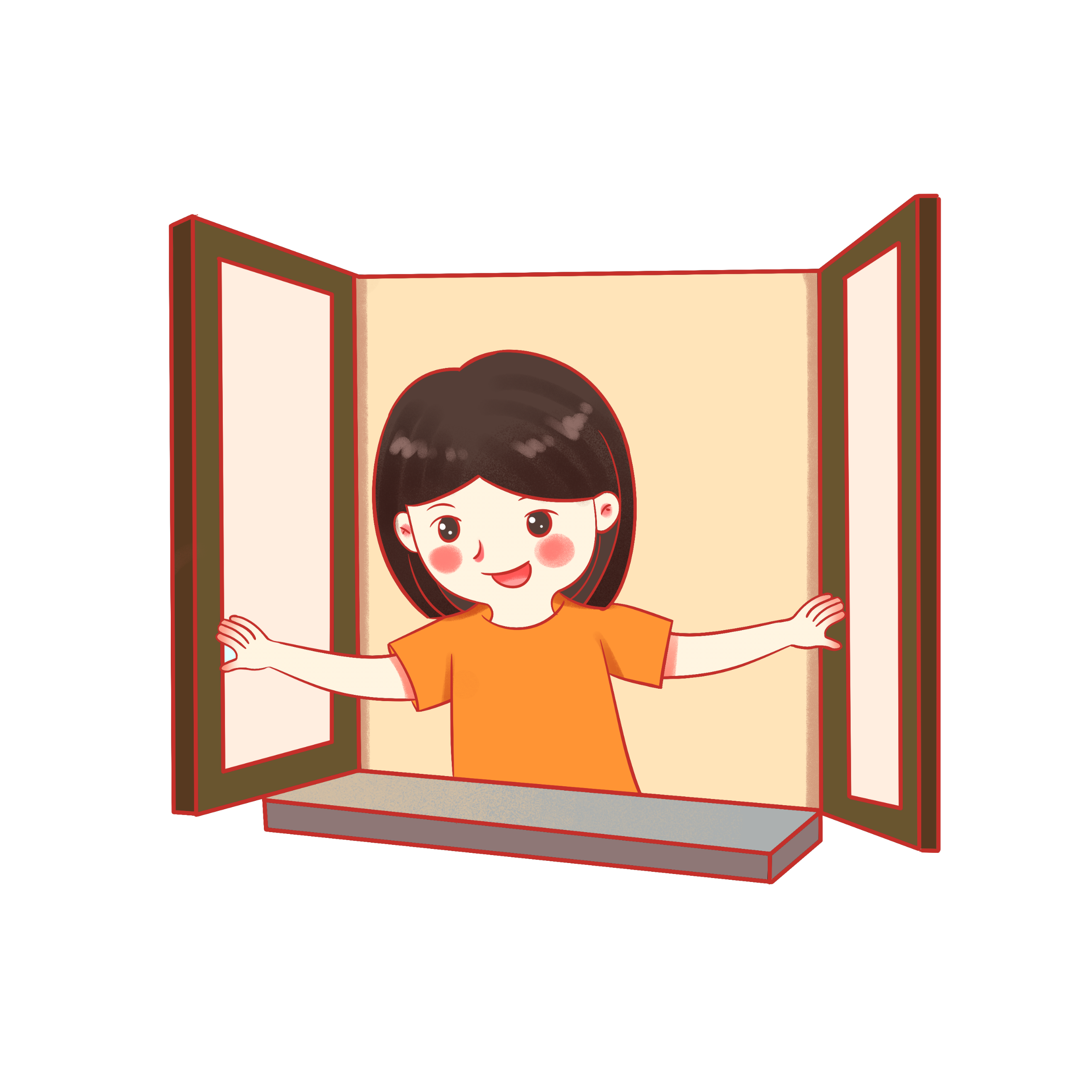 各类生活、学习、工作场所（如教室、宿舍、图书馆、学生实验室、体育活动场所、餐厅教师办公室、洗手间等）加强通风换气。

每日通风不少于3次，每次不少于30分钟。课间尽量开窗通风，也可采用机械排风。

如使用空调，应当保证空调系统供风安全，保证充足的新风输入，所有排风直接排到室外。
勤洗手
积极防护
戴口罩
保护自己
中小学校开学后
二
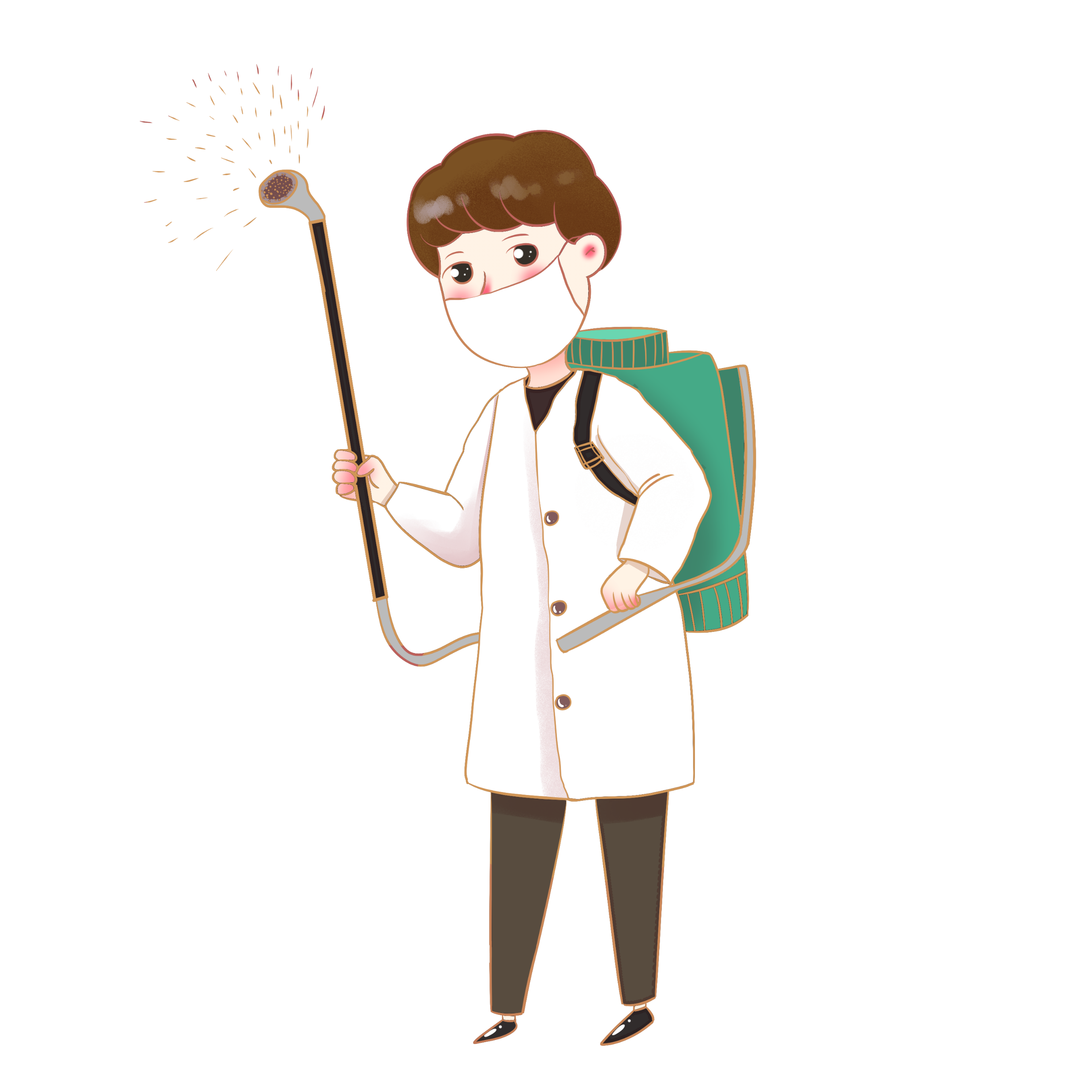 应当保持教室、宿舍、图书馆、餐厅等场所环境整洁卫生，每天定期消毒并记录。
对门把手、水龙头、楼梯扶手、宿舍床围栏消毒。
对室内健身器材等高频接触表面消毒
可用有效氯250～500mg/L的含氯消毒剂进行擦拭。
可采用消毒湿巾进行擦拭。
加强物体表面清洁消毒
勤洗手
积极防护
戴口罩
保护自己
中小学校开学后
二
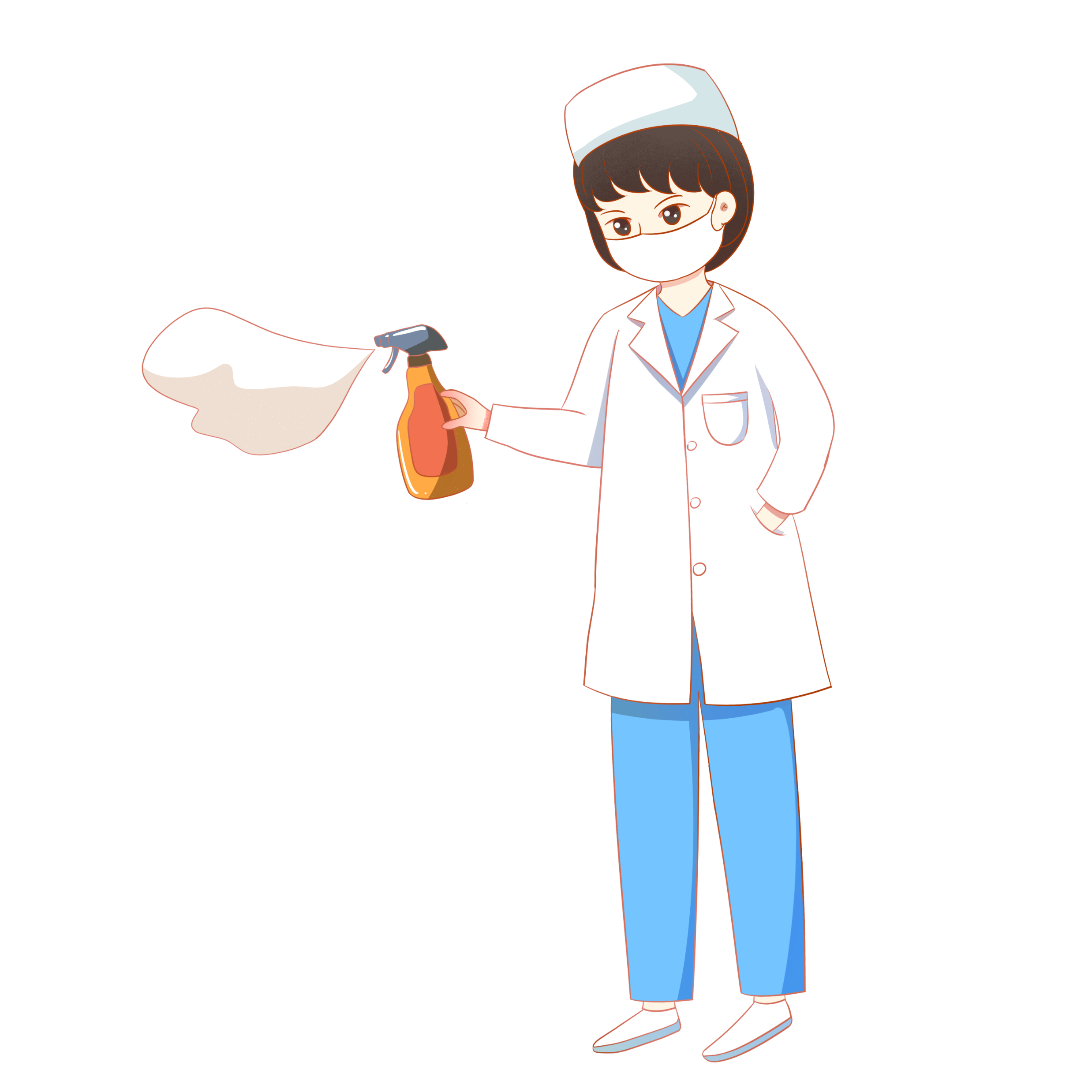 餐（饮）具应当一人一具一用一消毒。
建议学生自带餐具。
餐（饮）具去残渣、清洗后，煮沸或流通蒸汽消毒15分钟；或采用热力消毒柜等消毒方式；
或采用有效氯250mg/L的含氯消毒剂浸泡30分钟。
消毒后应当将残留消毒剂冲净。
加强餐（饮）具的清洁消毒
勤洗手
积极防护
戴口罩
保护自己
中小学校开学后
二
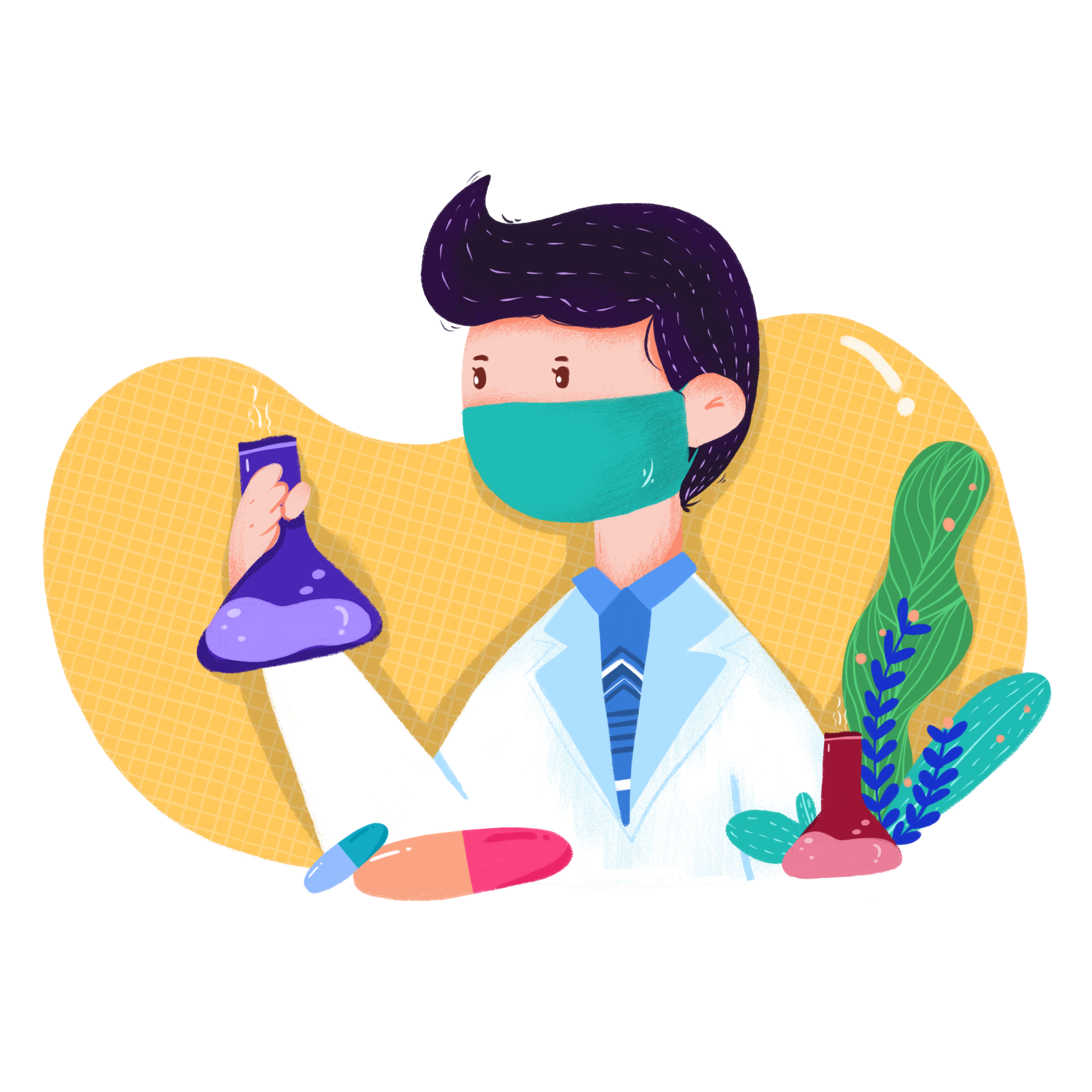 卫生洁具可用有效氯500mg/L的含氯消毒剂浸泡或擦拭消毒，作用30分钟后，清水冲洗干净。
勤洗手
积极防护
戴口罩
保护自己
中小学校开学后
二
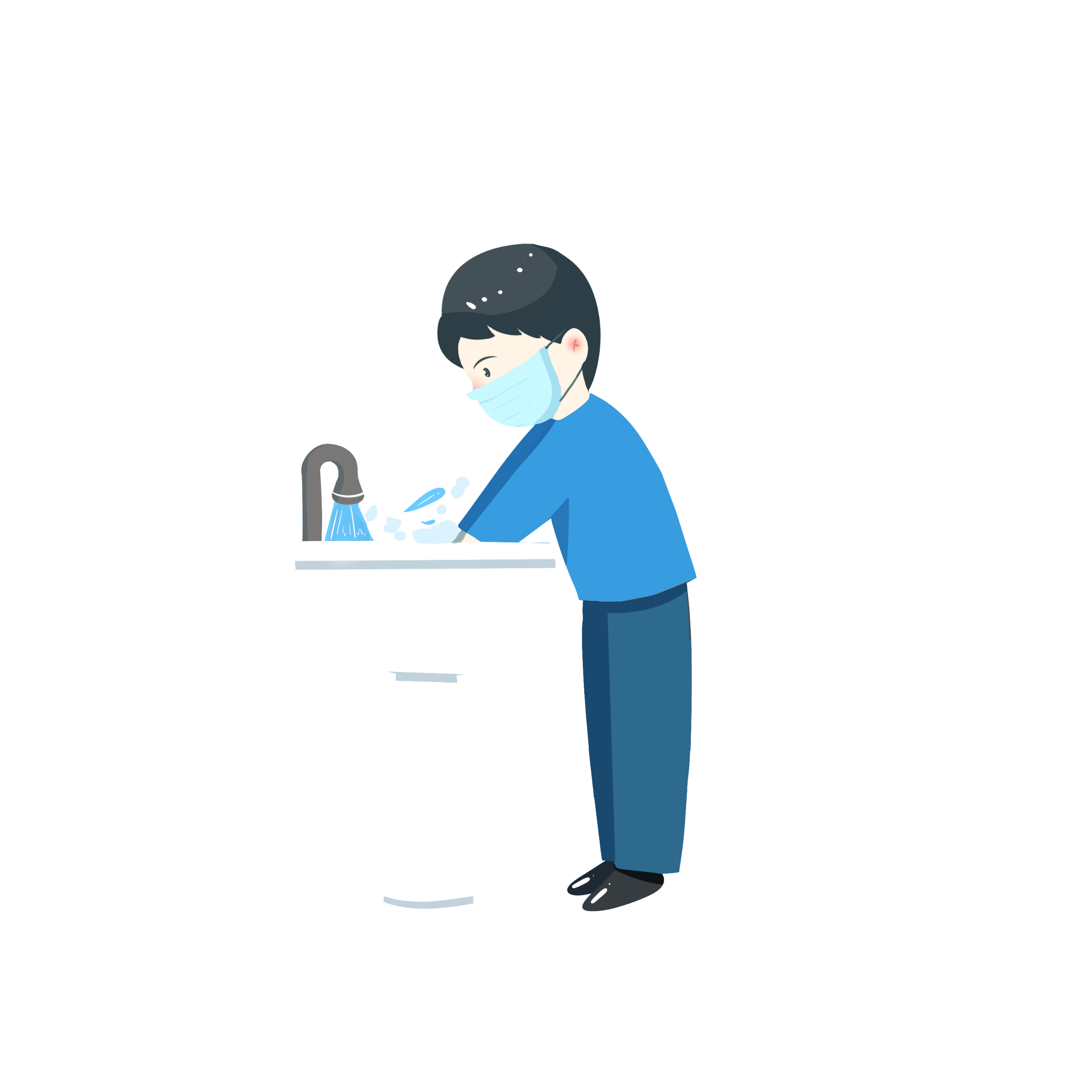 确保学校洗手设施运行正常。
中小学校每40～45人设一个洗手盆或0.6m长盥洗槽。
需要备有洗手液、肥皂等。
配备速干手消毒剂。
有条件时可配备感应式手消毒设施。
勤洗手
积极防护
戴口罩
保护自己
中小学校开学后
二
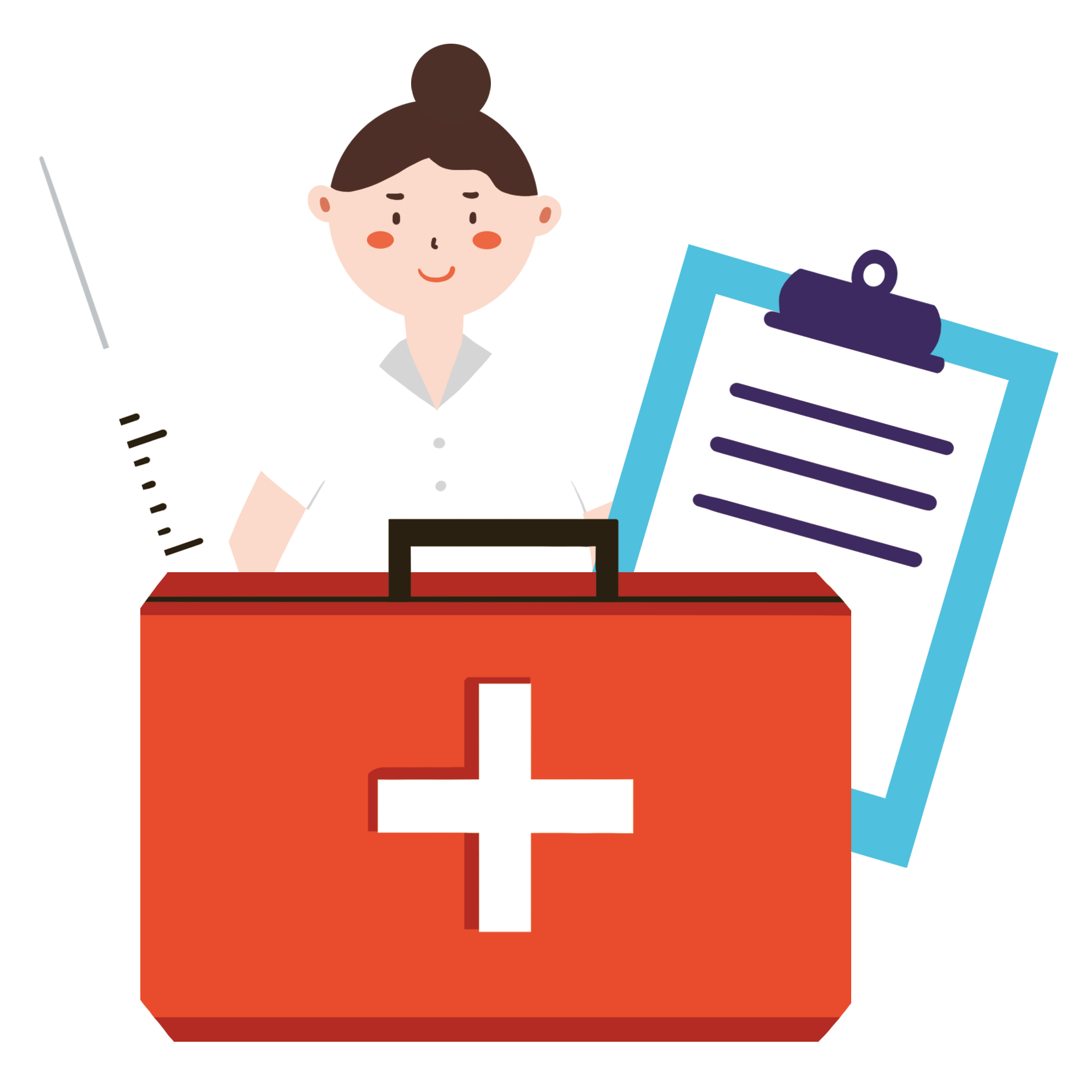 加强垃圾分类管理，及时收集清运，并做好垃圾盛装容器的清洁，可用有效氯500mg/L的含氯消毒剂定期对其进行消毒处理。
勤洗手
积极防护
戴口罩
保护自己
中小学校开学后
二
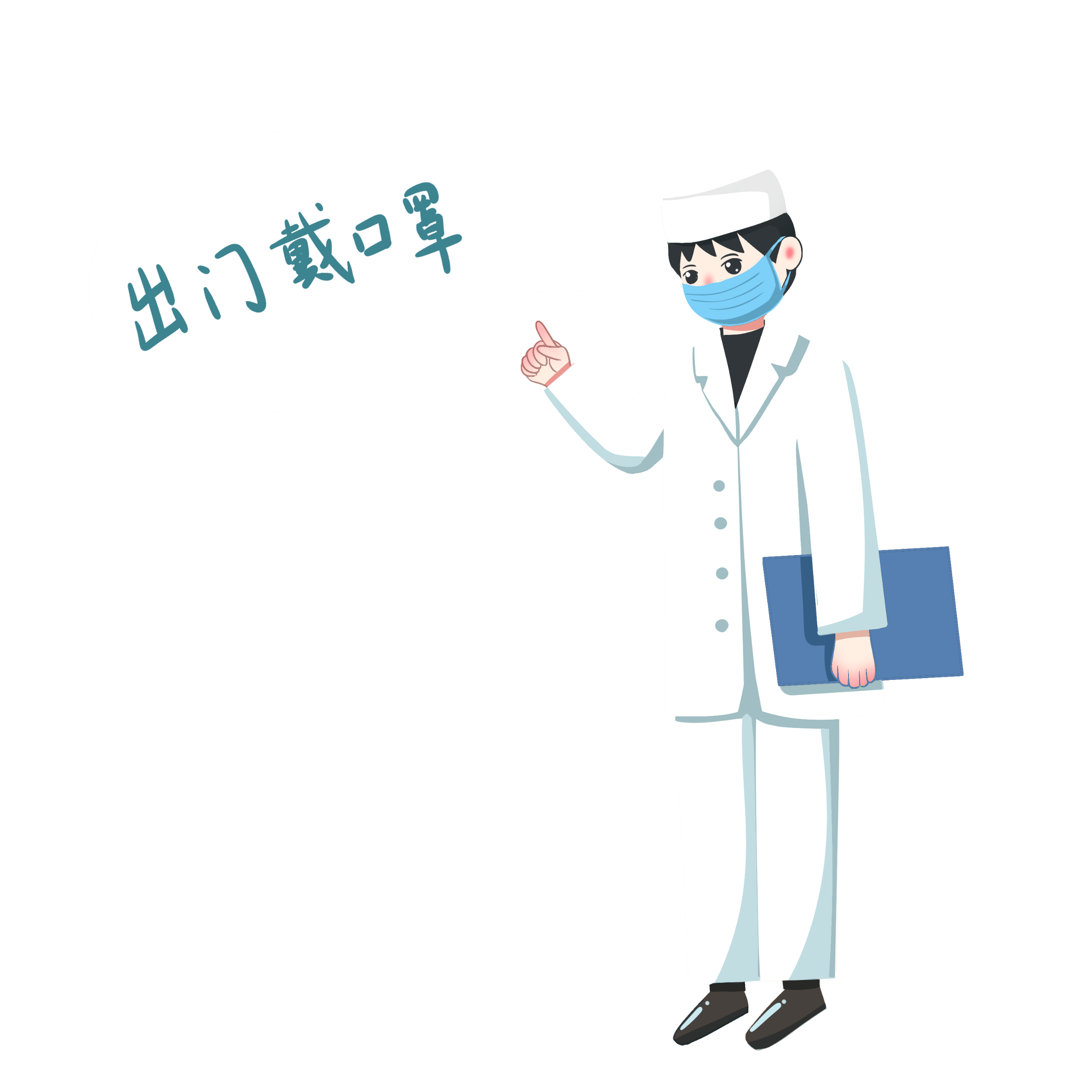 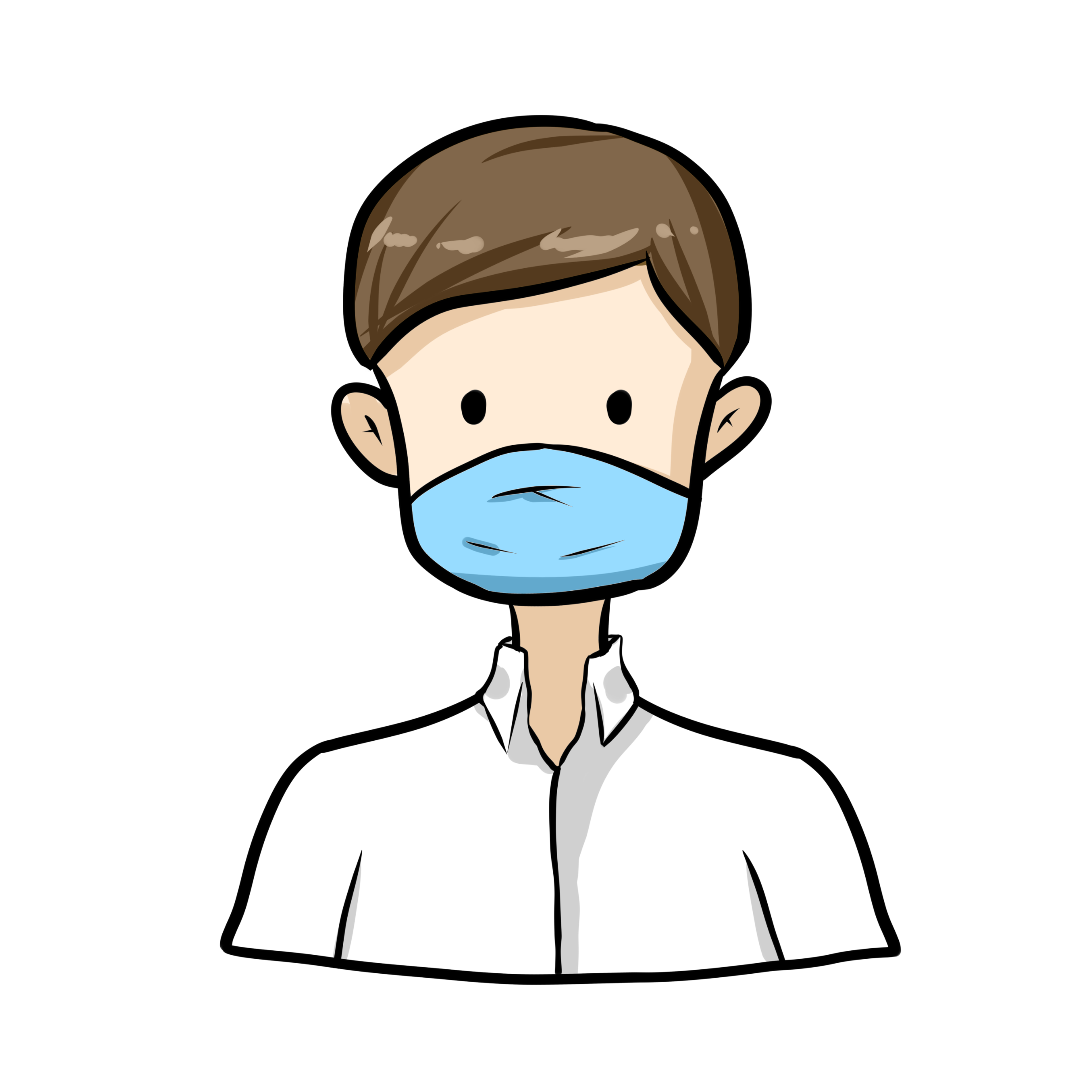 建议教师授课时佩戴医用口罩
勤洗手
积极防护
戴口罩
保护自己
中小学校开学后
二
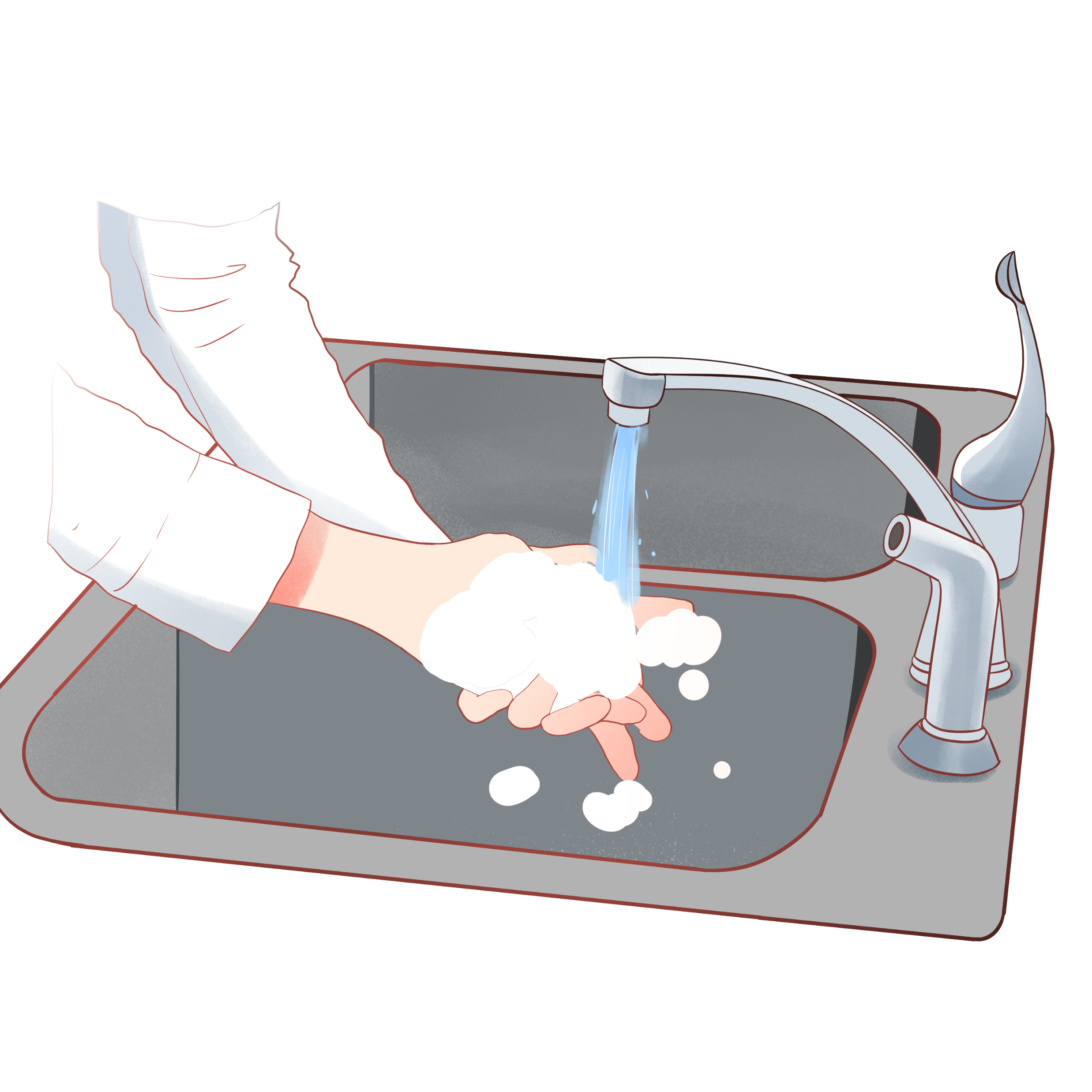 餐前、便前便后、接触垃圾后、外出归来、使用体育器材、学校电脑等公用物品后、接触动物后、触摸眼睛等“易感”部位之前，接触污染物品之后，均要洗手。洗手时应当采用洗手液或肥皂，在流动水下按照正确洗手法彻底洗净双手，也可使用速干手消毒剂揉搓双手。
严格落实教职员工及学生手卫生措施
勤洗手
积极防护
戴口罩
保护自己
中小学校开学后
二
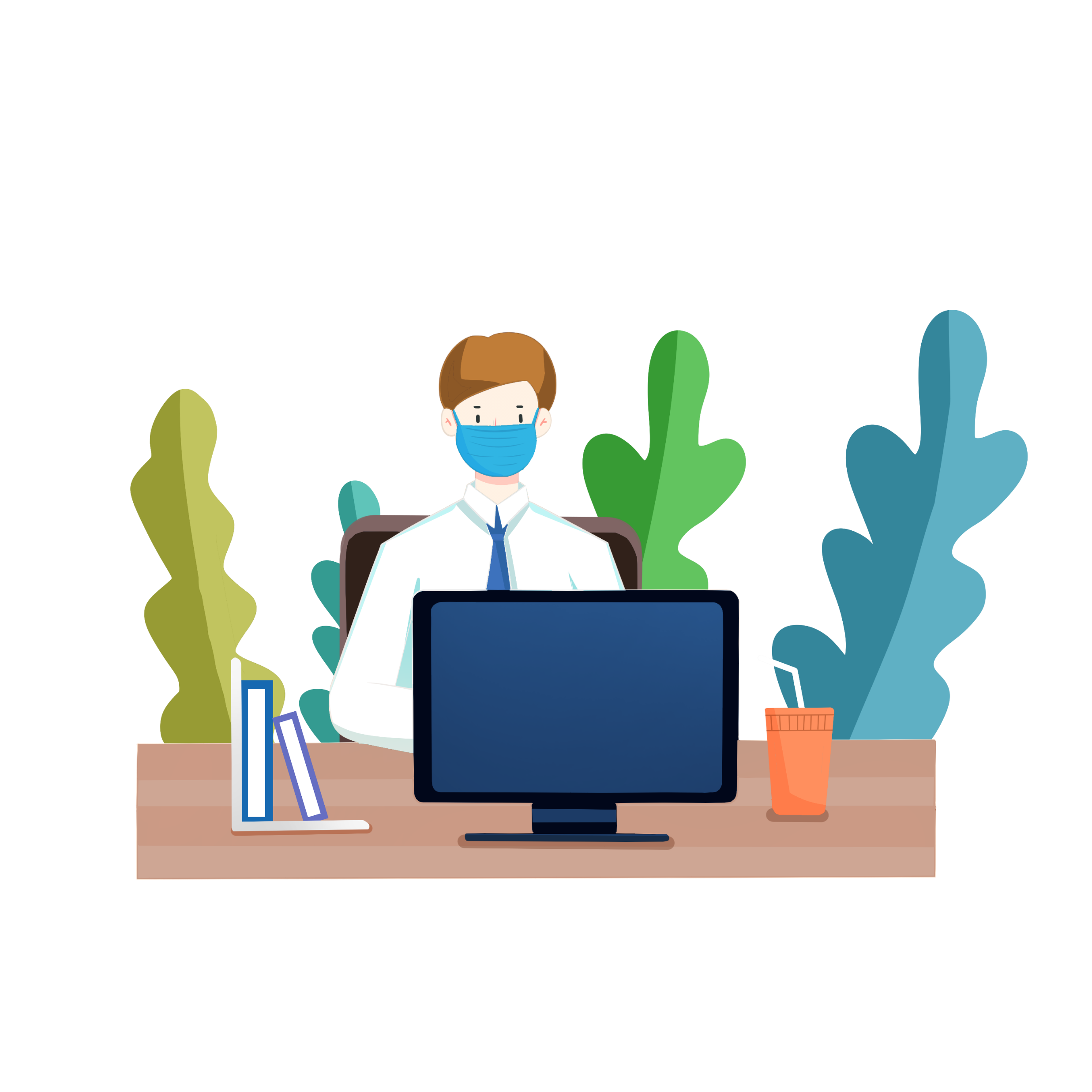 做好缺勤、早退、请假记录，
对因病缺勤的教职员工和学生
及时追访和上报。
加强因病缺勤管理
勤洗手
积极防护
戴口罩
保护自己
中小学校开学后
二
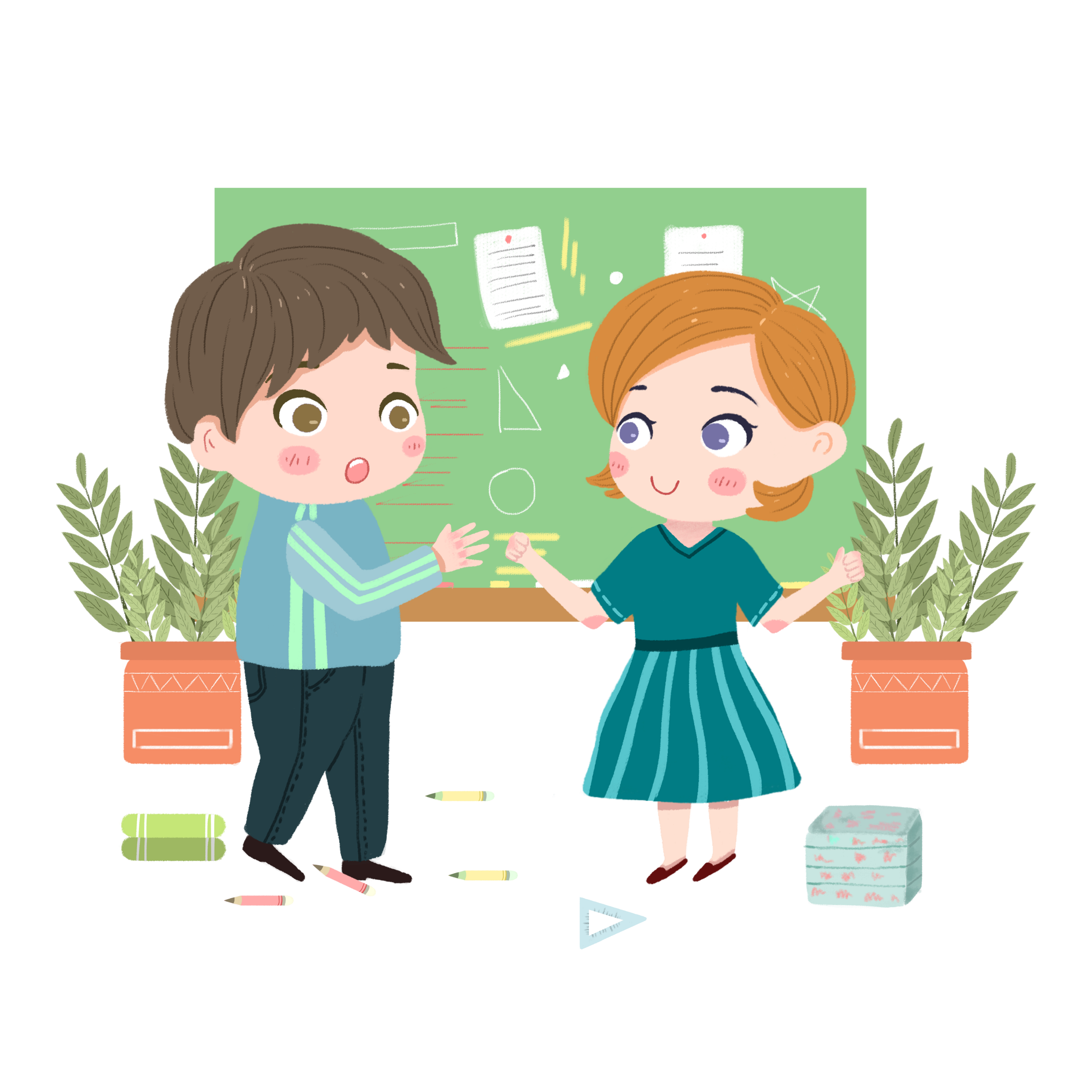 不应组织大型集体活动
勤洗手
积极防护
戴口罩
保护自己
中小学校开学后
二
对教职员工、学生和家长开展个人防护与消毒等防控知识宣传和指导。
示范学生正确的洗手方法，培养学生养成良好卫生习。
咳嗽、打喷嚏时用纸巾、衣袖遮挡口鼻。
勤洗手
积极防护
戴口罩
保护自己
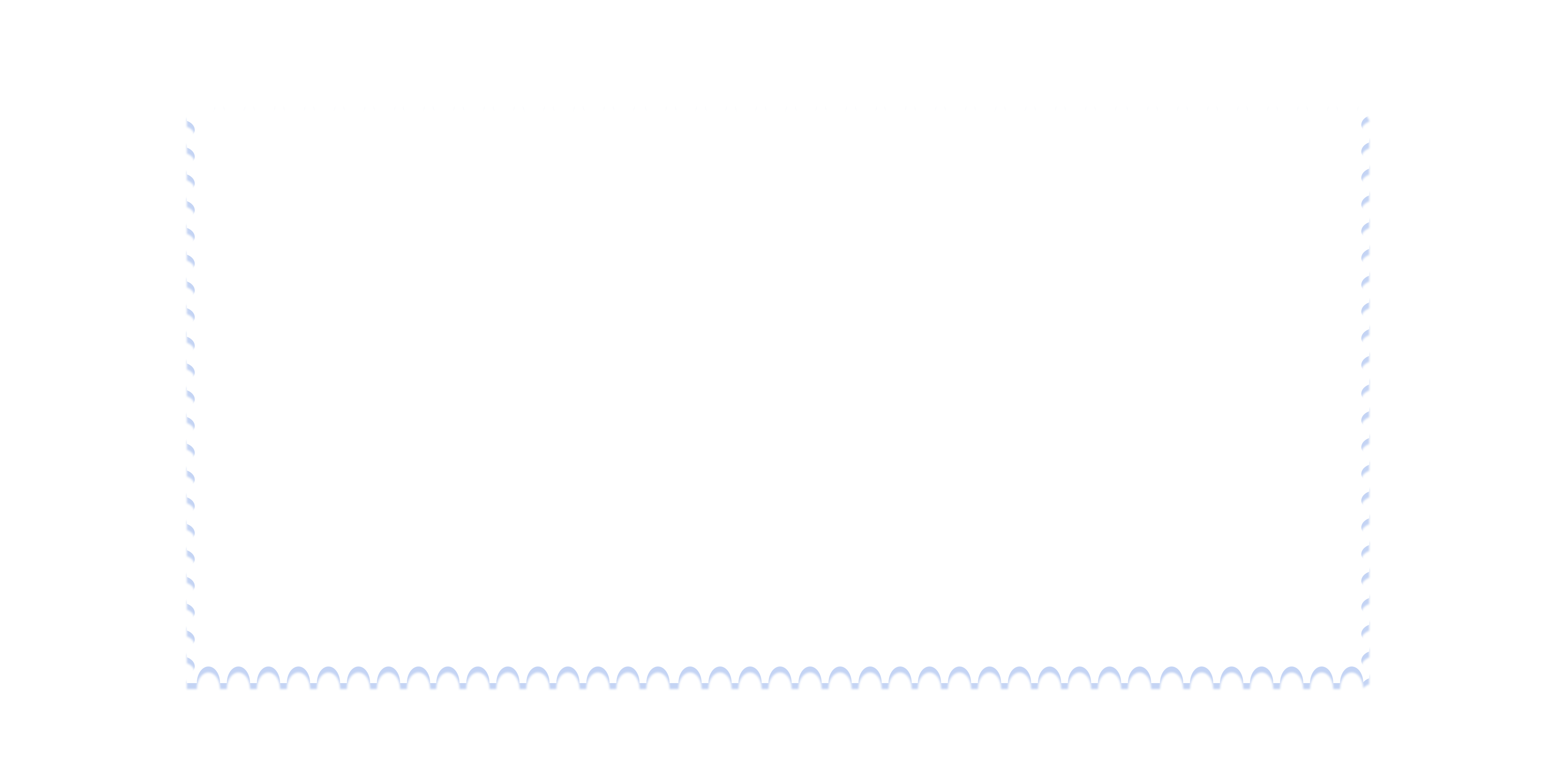 Corona Virus Disease 2019
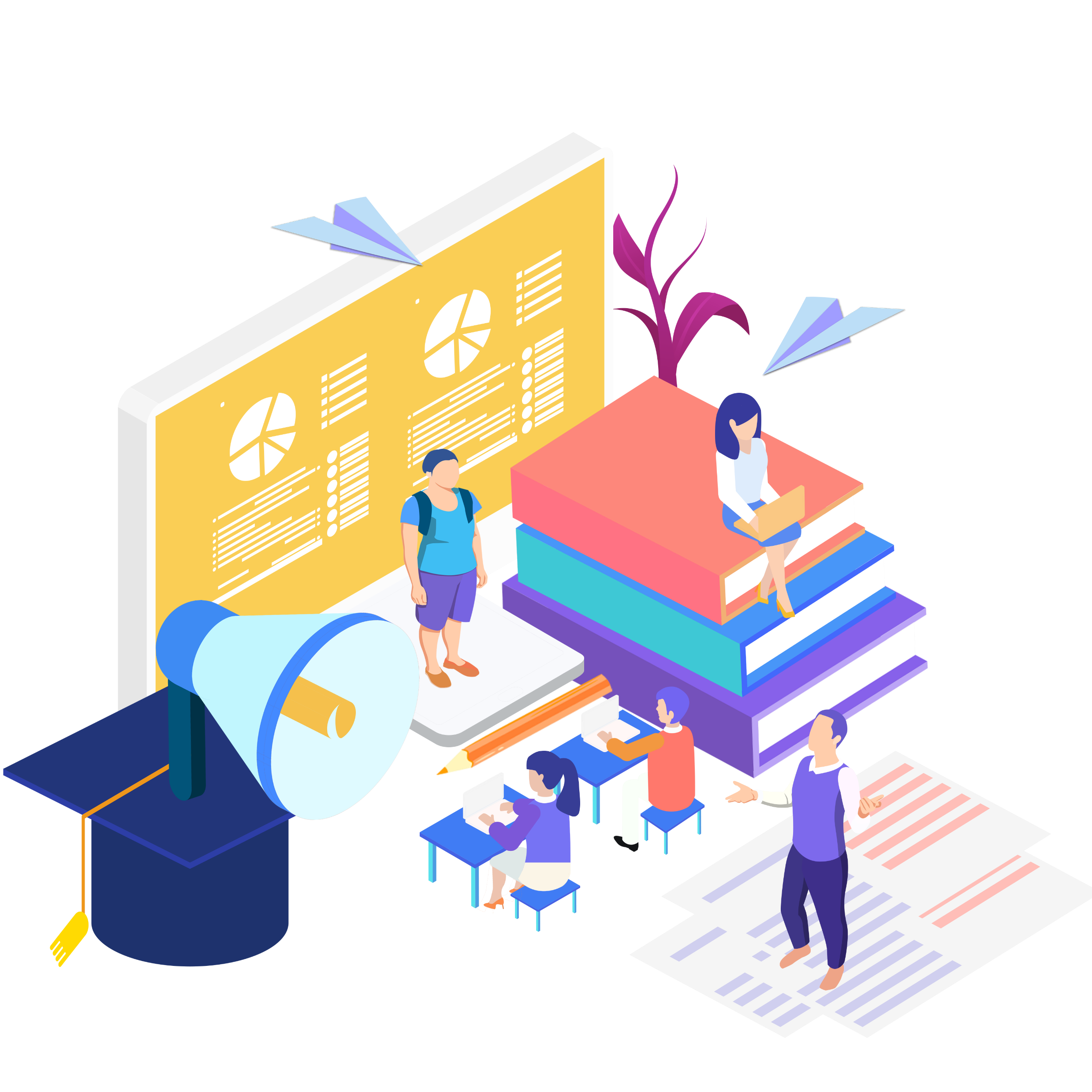 第二部分
出现疑似感染症状应急处置
出现疑似感染症状应急处置
三
教职员工如出现发热、干咳、乏力等症状，应当立即上报学校负责人，并及时按规定去定点医院就医。尽量避免乘坐公交、地铁等公共交通工具，医院路上和医院内应当全程佩戴医用外科口罩（或其他更高级别的口罩）。
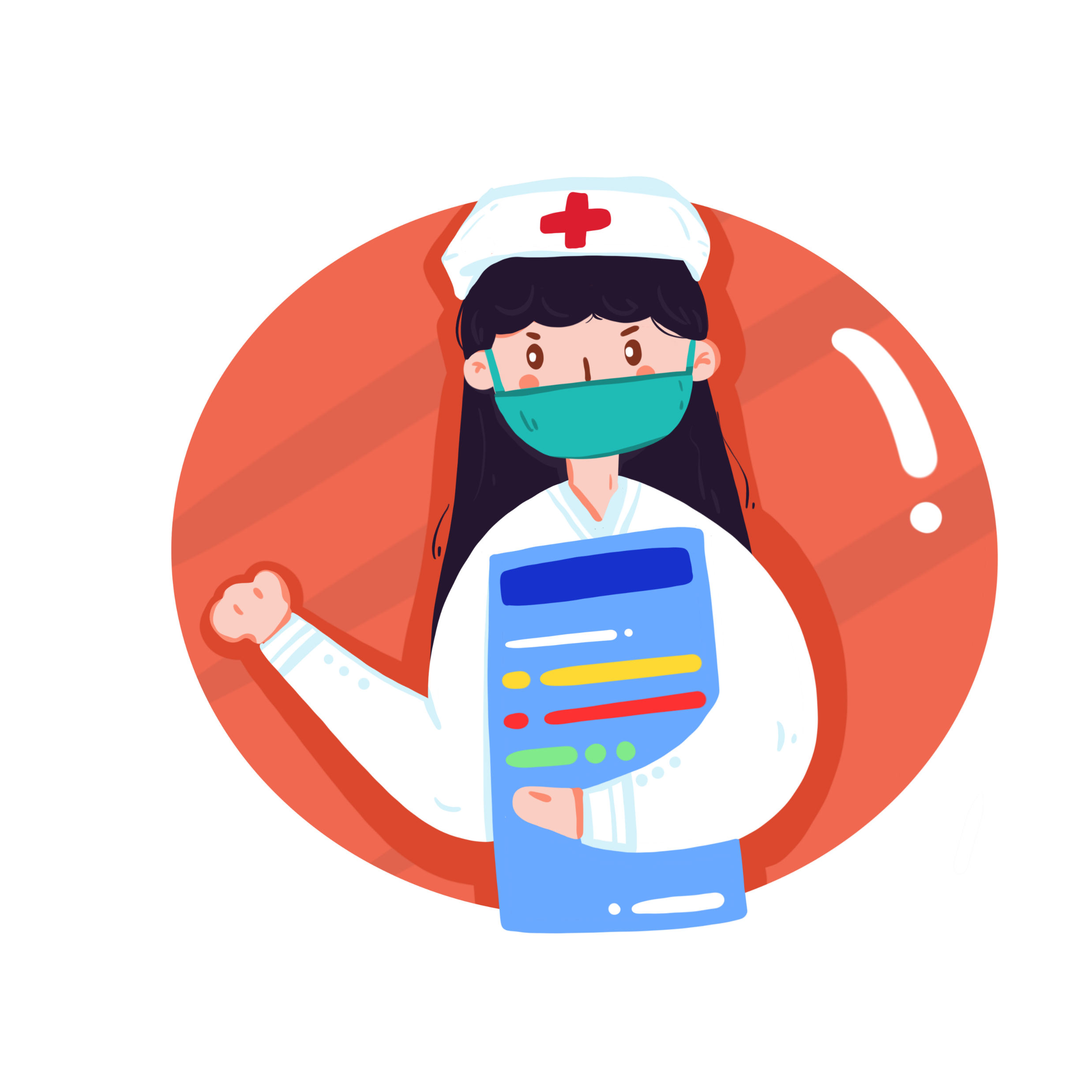 勤洗手
积极防护
戴口罩
保护自己
出现疑似感染症状应急处置
三
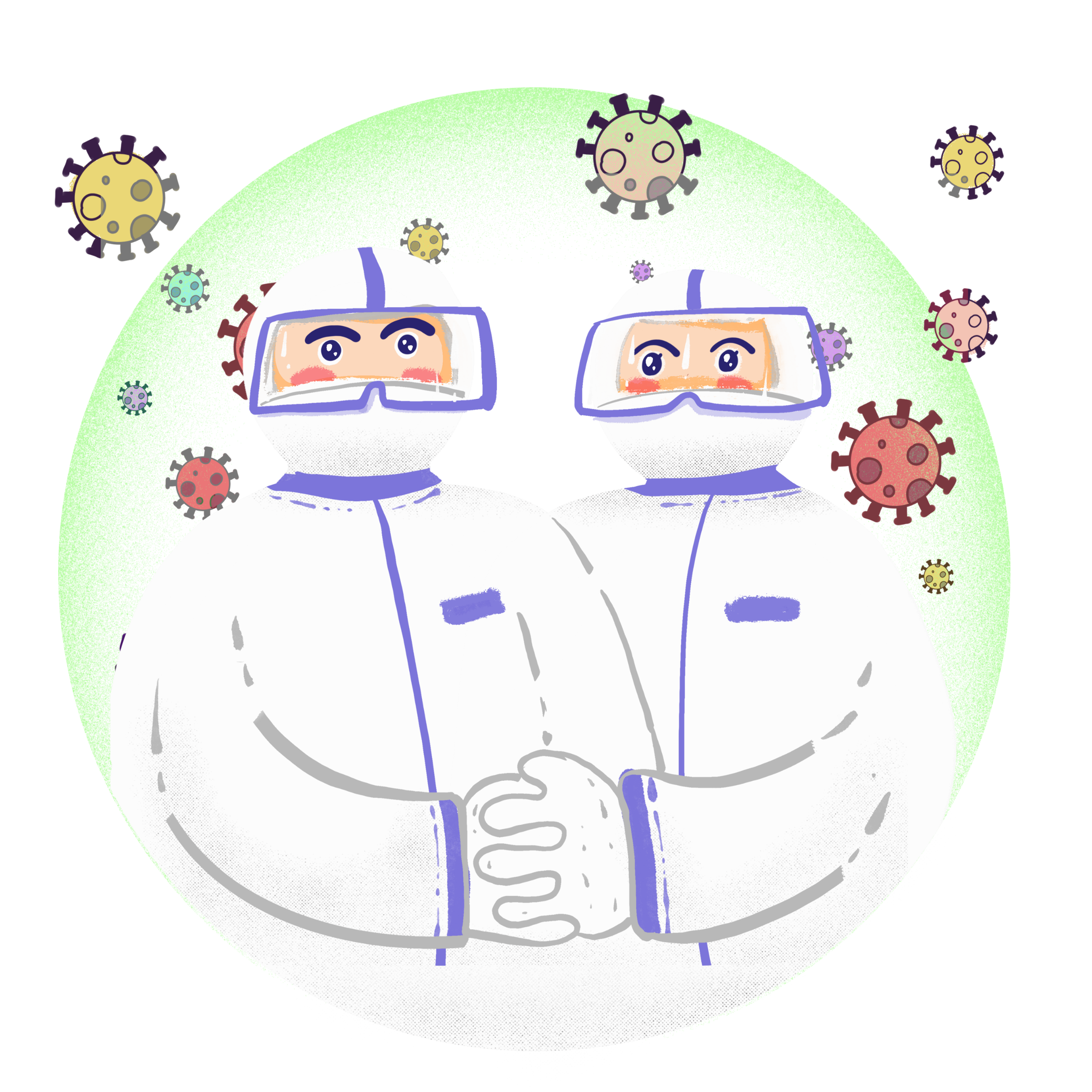 学生
如出现发热、干咳、乏力、鼻塞、流涕、咽痛、腹泻等症状，
应当及时向学校反馈
并采取相应措施。
勤洗手
积极防护
戴口罩
保护自己
出现疑似感染症状应急处置
三
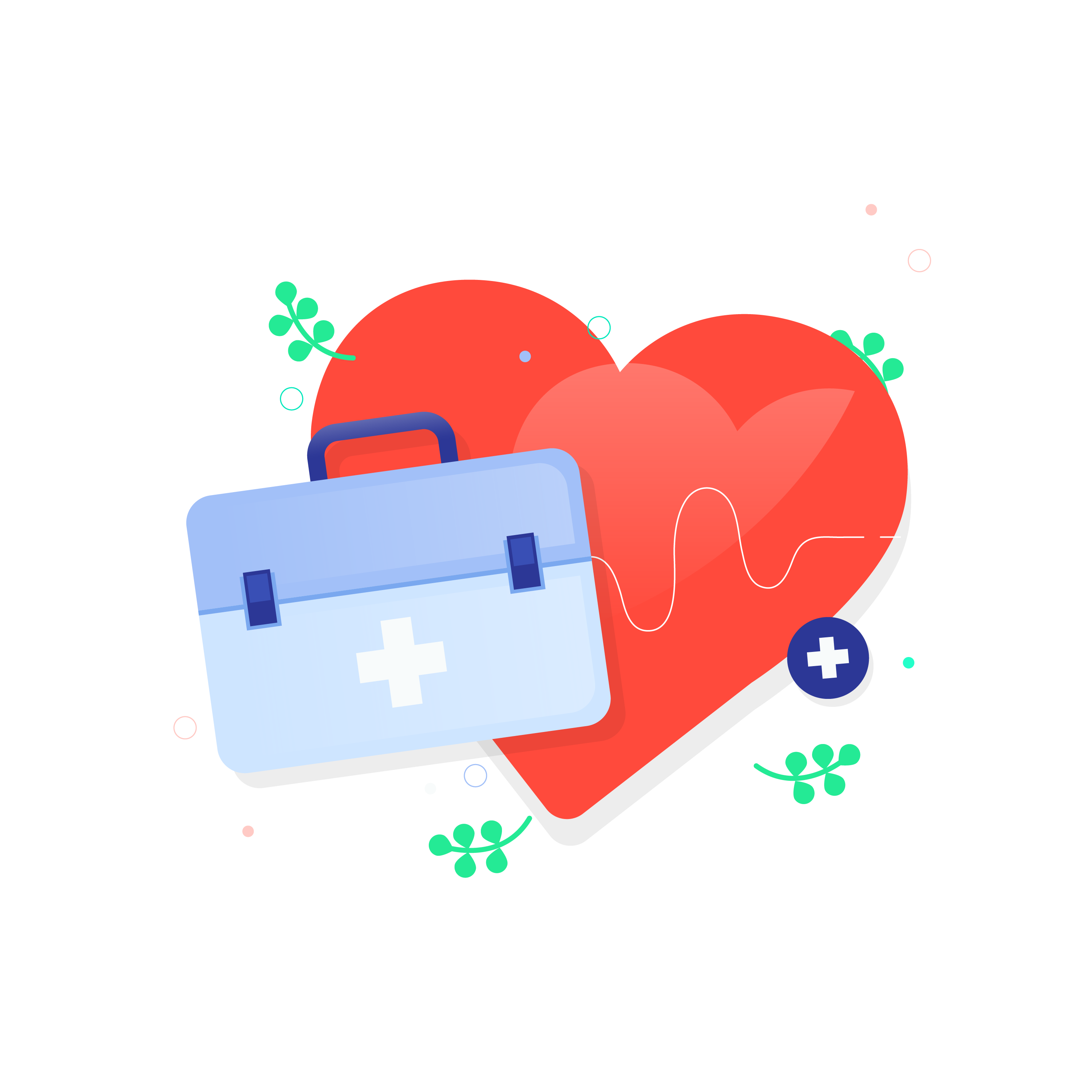 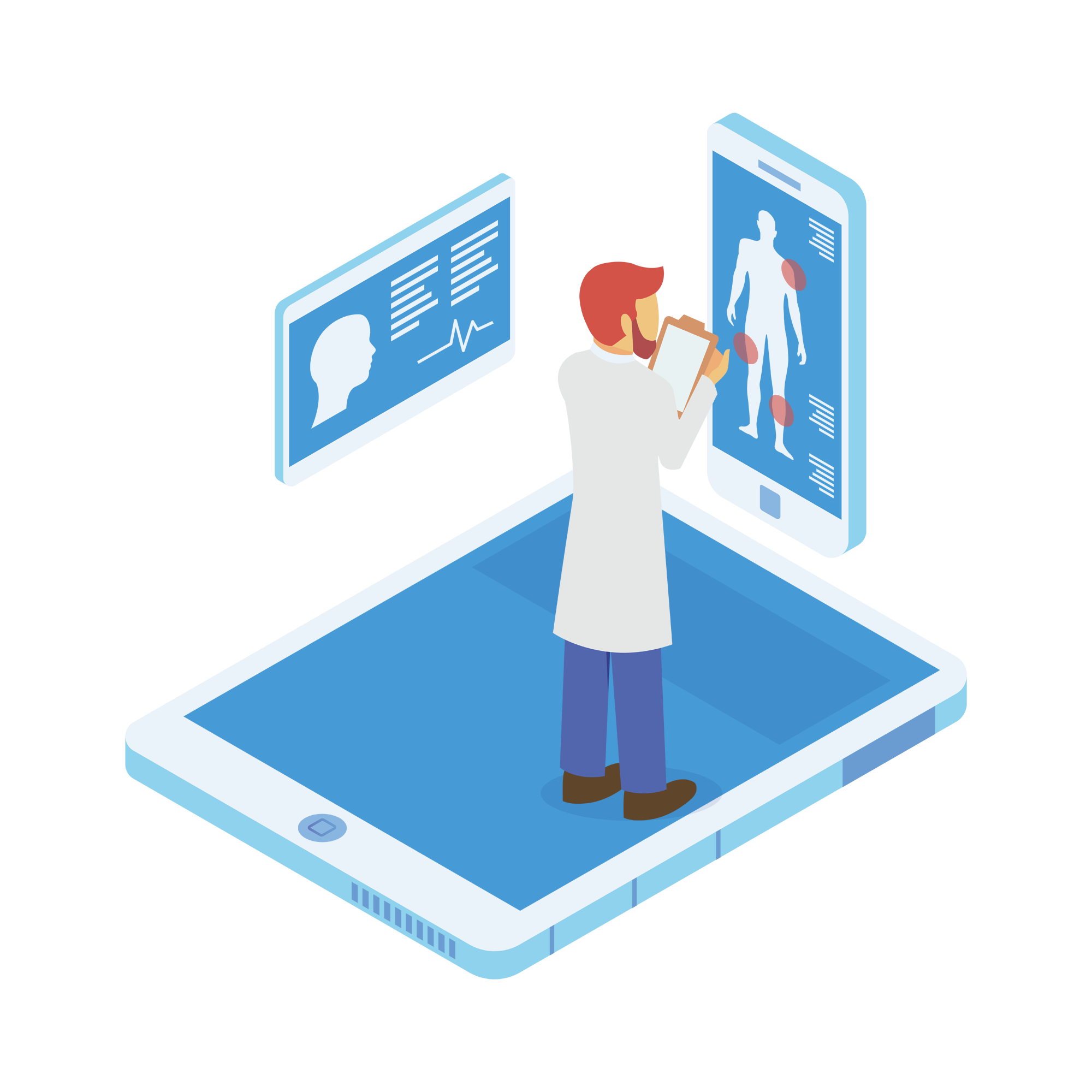 教职员工或学生中如出现新冠肺炎疑似病例，应当立即向辖区疾病预防控制部门报告，并配合相关部门做好密切接触者的管理。
勤洗手
积极防护
戴口罩
保护自己
出现疑似感染症状应急处置
三
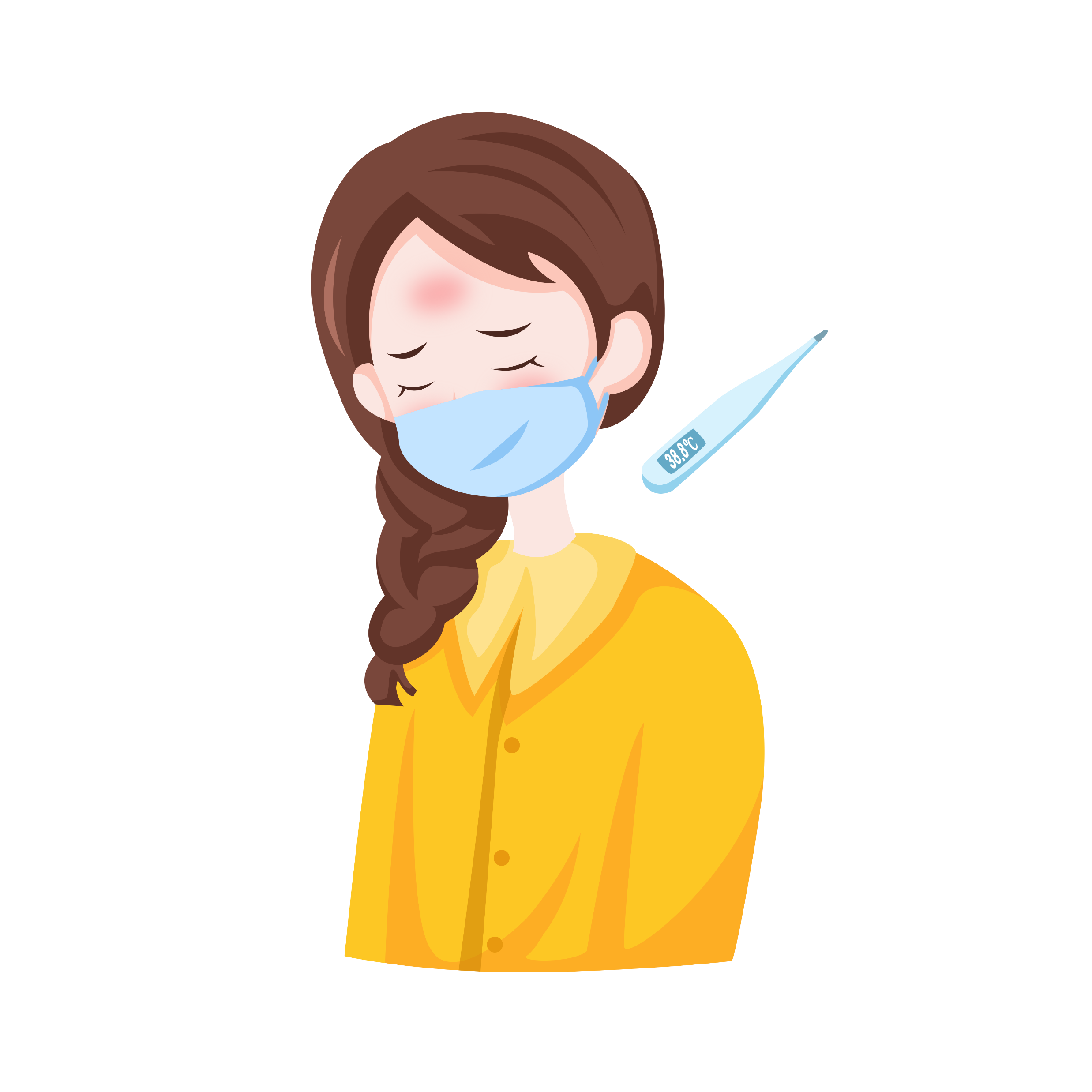 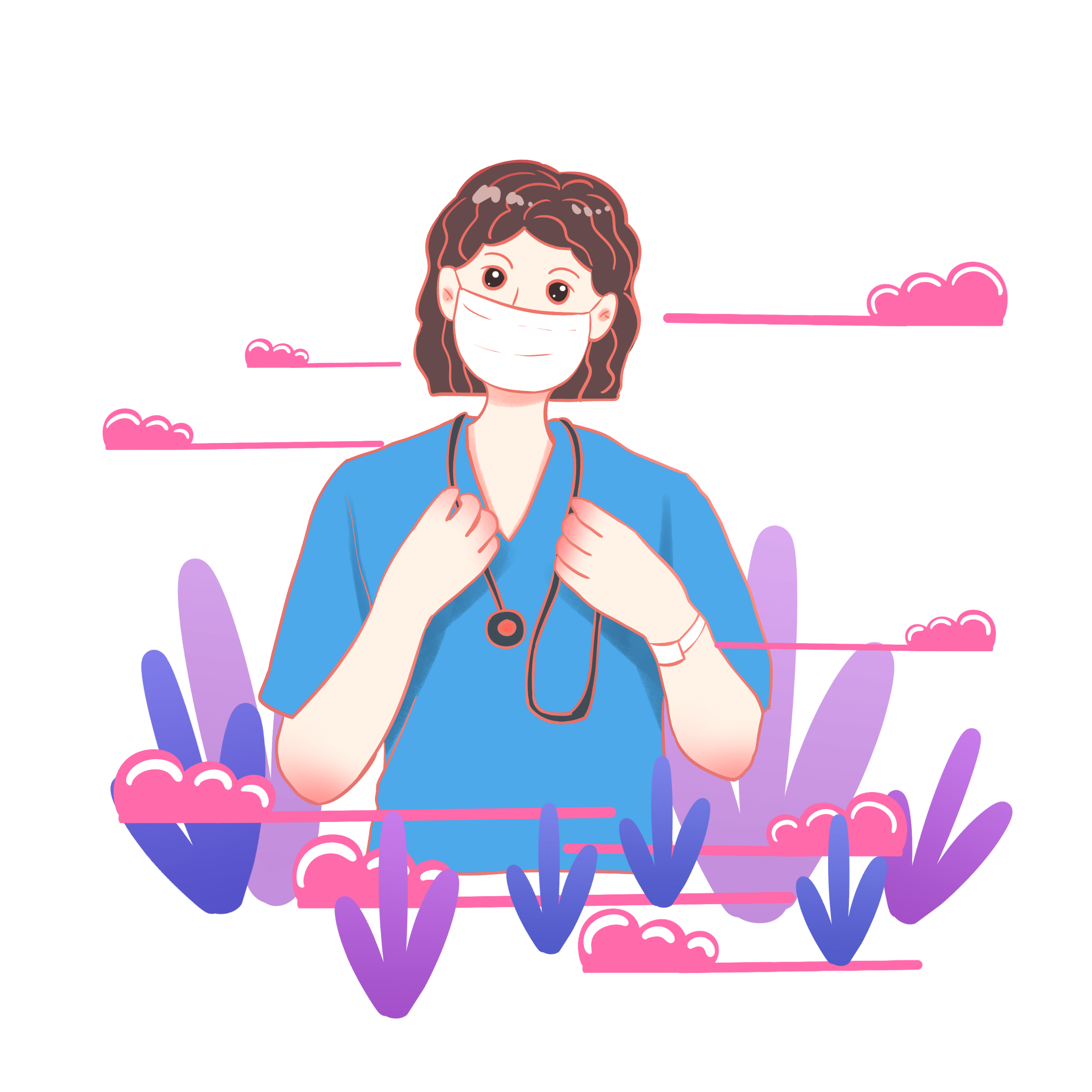 对共同生活、学习的一般接触者进行风险告知，
如出现发热、干咳等疑似症状时及时就医。
勤洗手
积极防护
戴口罩
保护自己
出现疑似感染症状应急处置
三
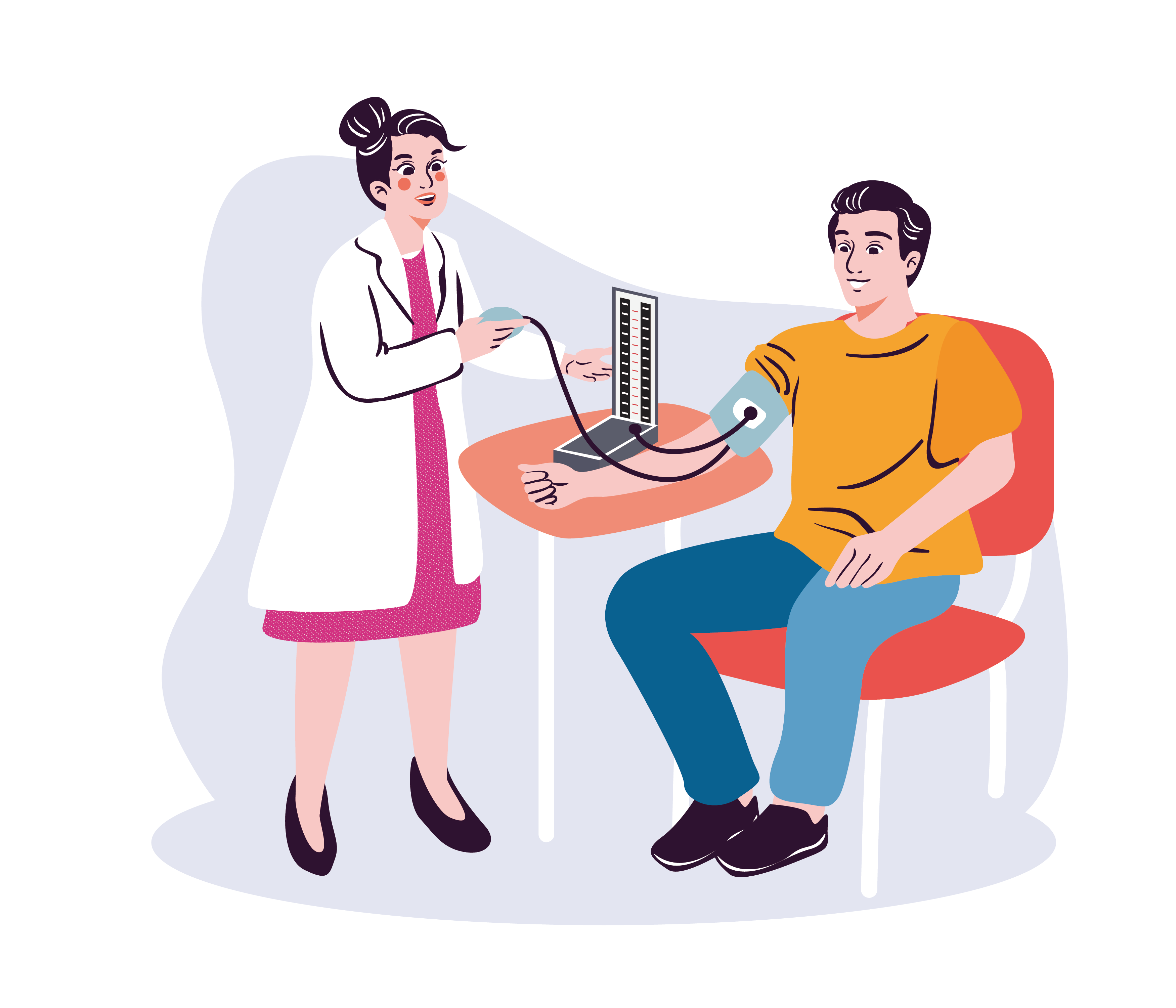 专人负责与接受隔离的教职员工或学生的家长联系，掌握其健康状况。
勤洗手
积极防护
戴口罩
保护自己
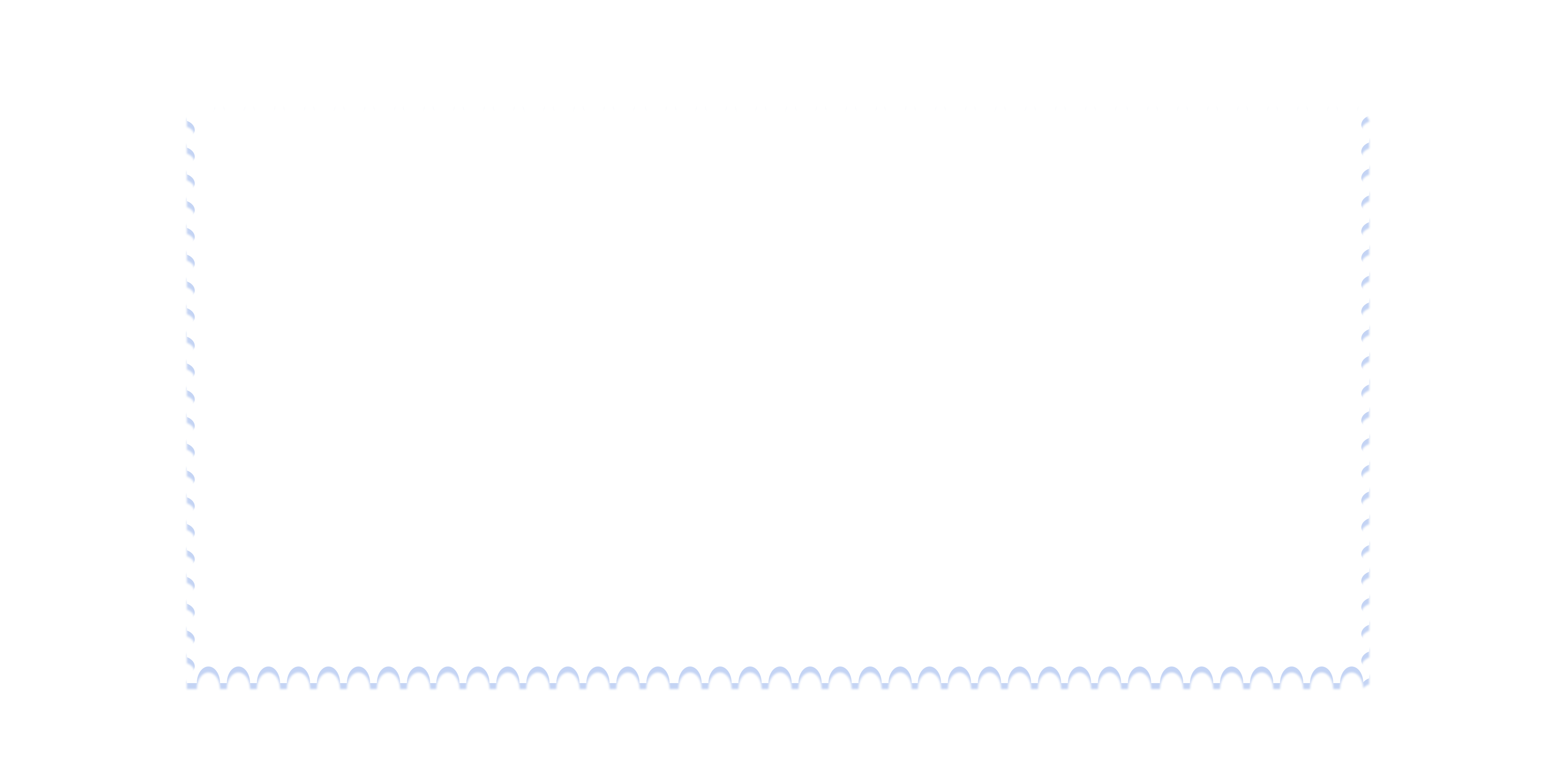 依法科学精准做好新冠肺炎疫情防控工作
感谢观看
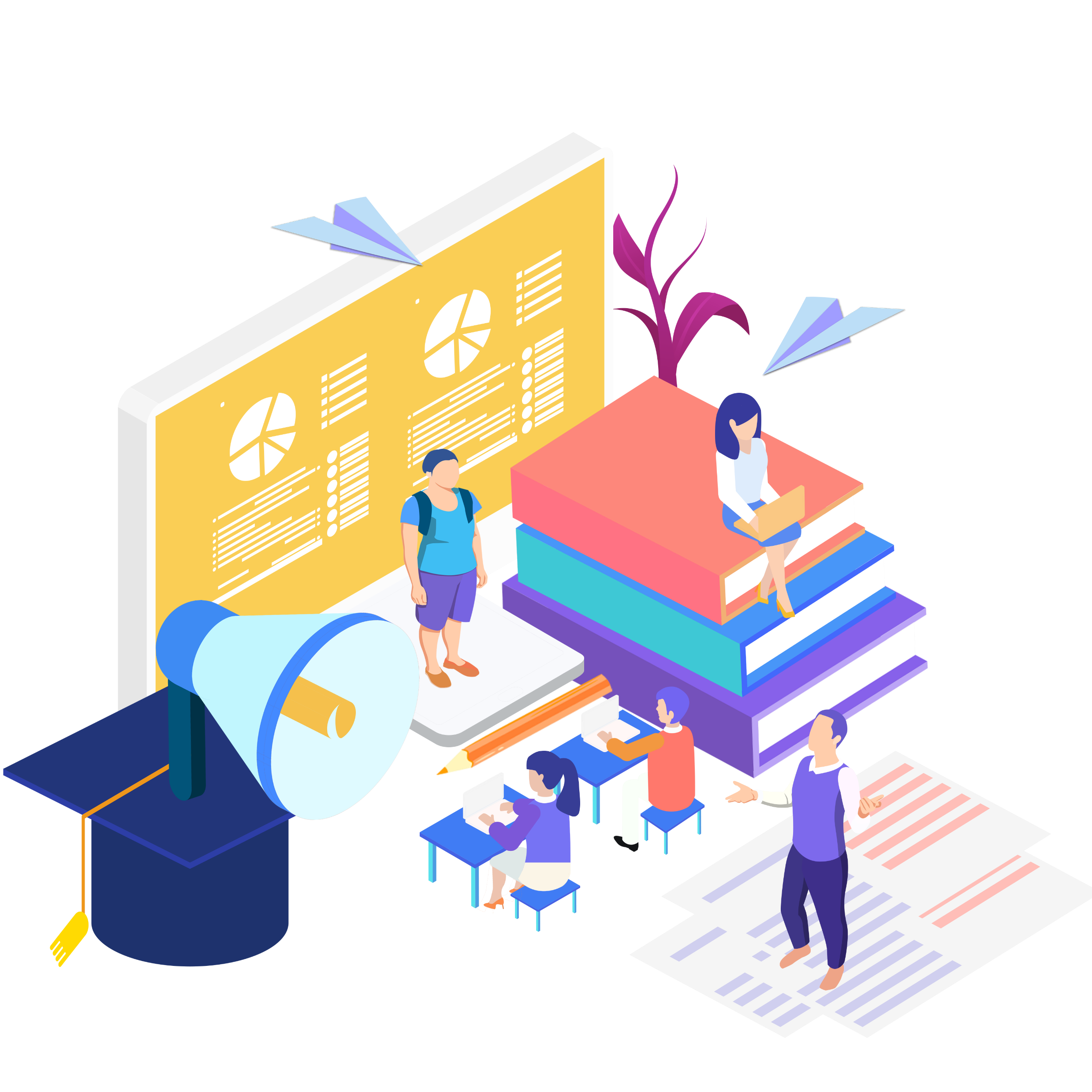 Corona Virus Disease 2019
新冠肺炎防控技术方案
积极防护
保护自己
戴口罩
勤洗手
新型冠状病毒肺炎简称“新冠肺炎”
是指2019新型冠状病毒感染导致的肺炎。
现已证实为2019新型冠状病毒感染引起的急性呼吸道传染病
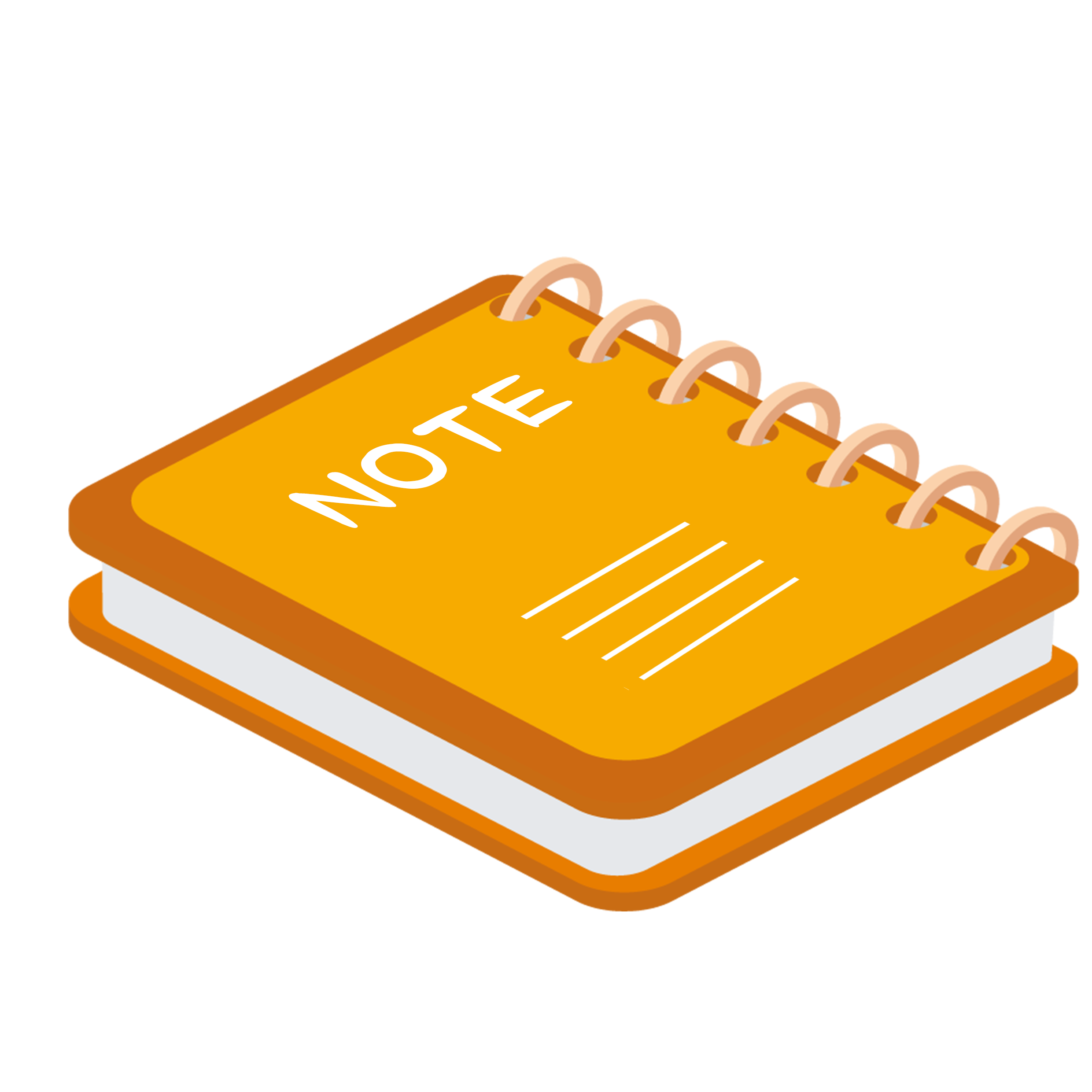